Презентация зоны социально-коммуникативного развития в старшей группе с ТНР (ОНР)
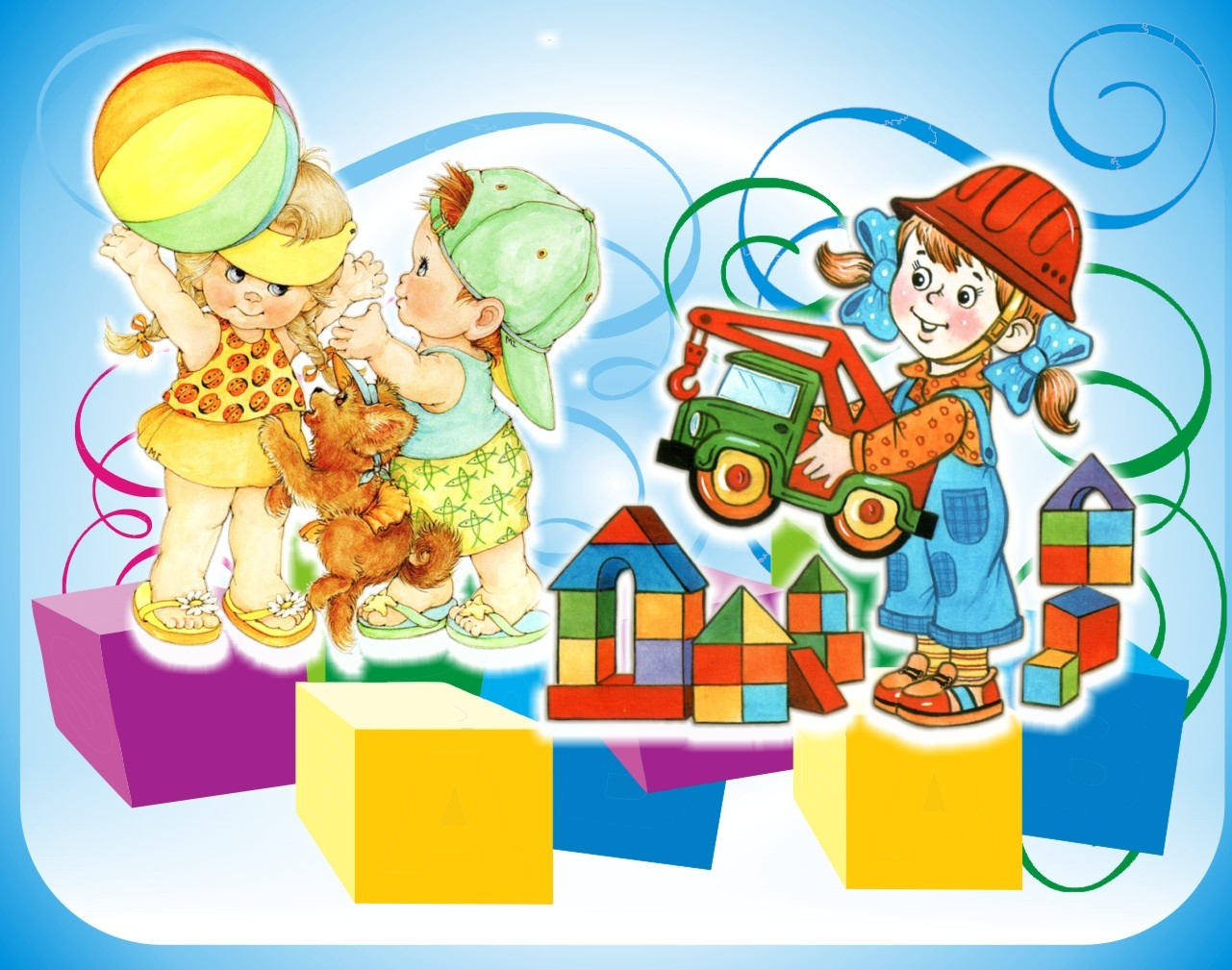 г. Балахна
2022
Актуальность
Образовательная область «Социально-коммуникативное развитие»: 
 -главным условием развития личности ребенка в дошкольном возрасте является общение;
- несформированность возрастных форм общения, а также общая неразвитость структурных компонентов общения у детей с ОНР
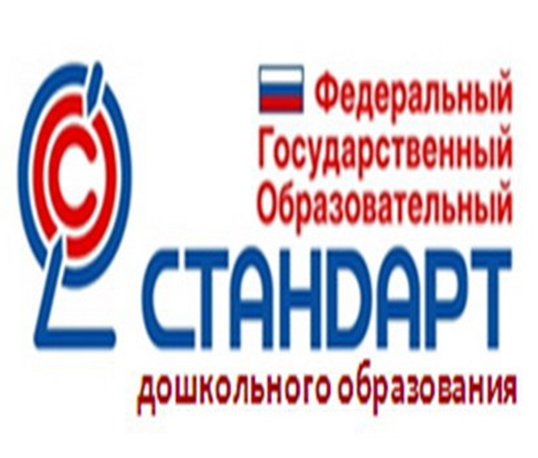 В соответствии с ФГОС ДО, главной целью и результатом образования является развитие личности.
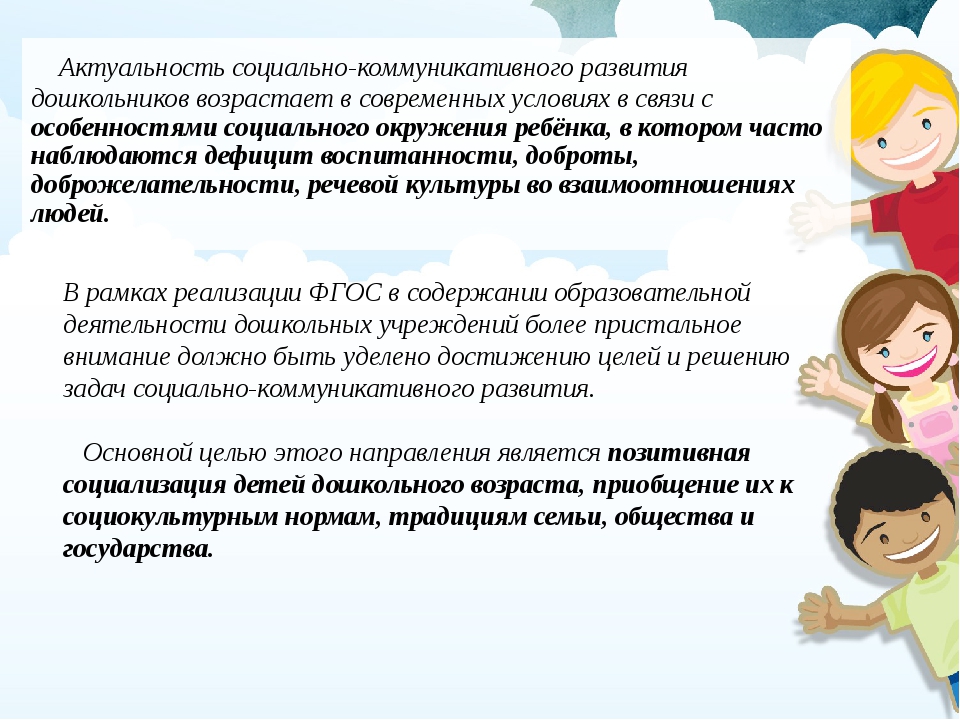 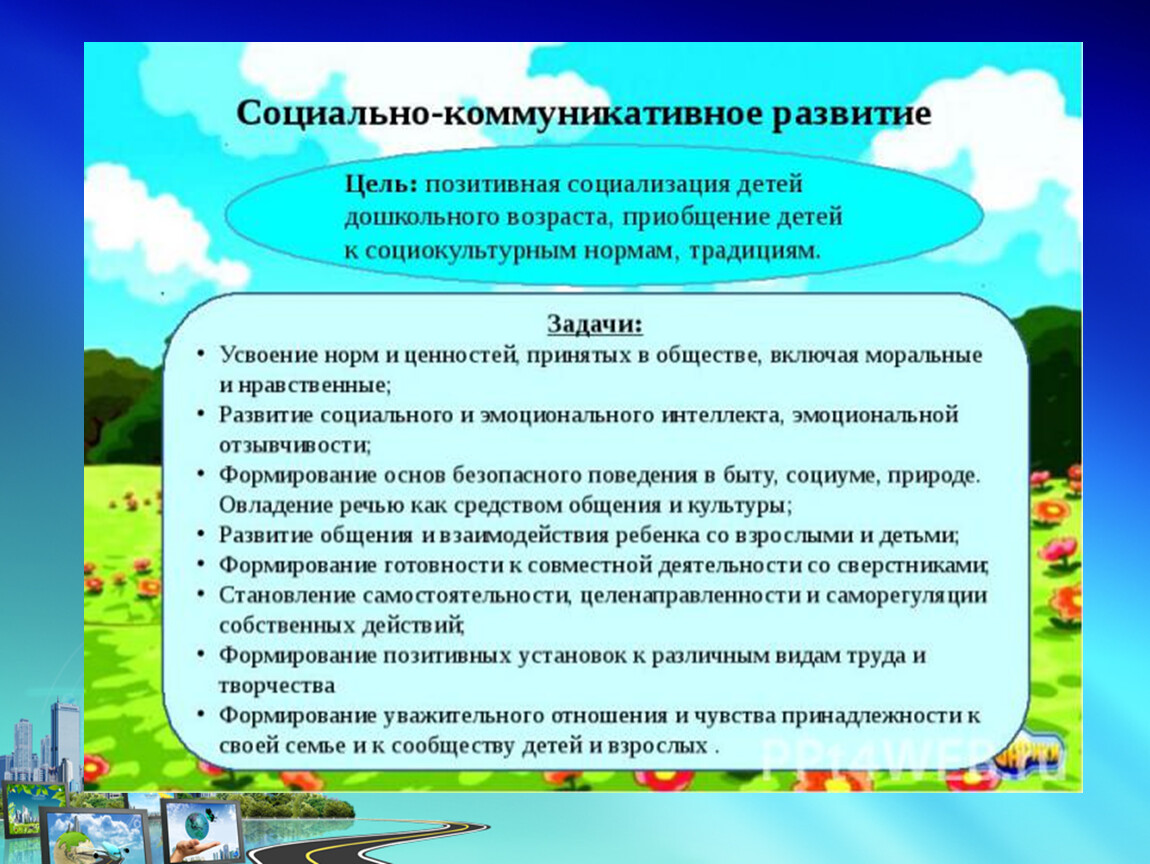 Организация развивающей предметно-пространственной среды
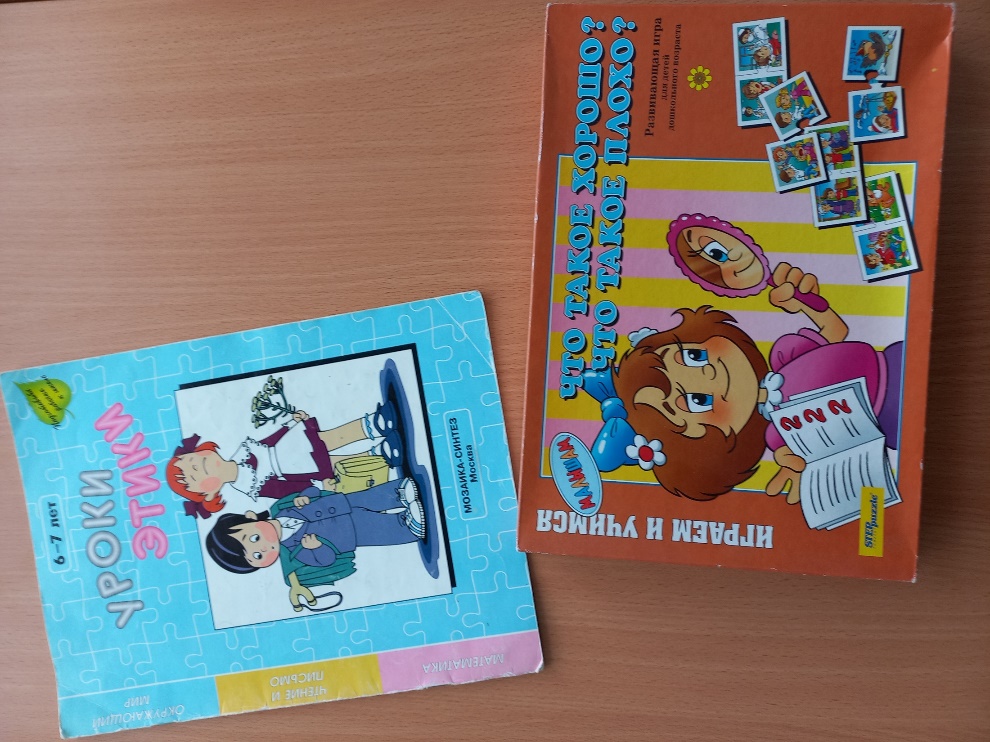 Формирование общепринятых норм поведения
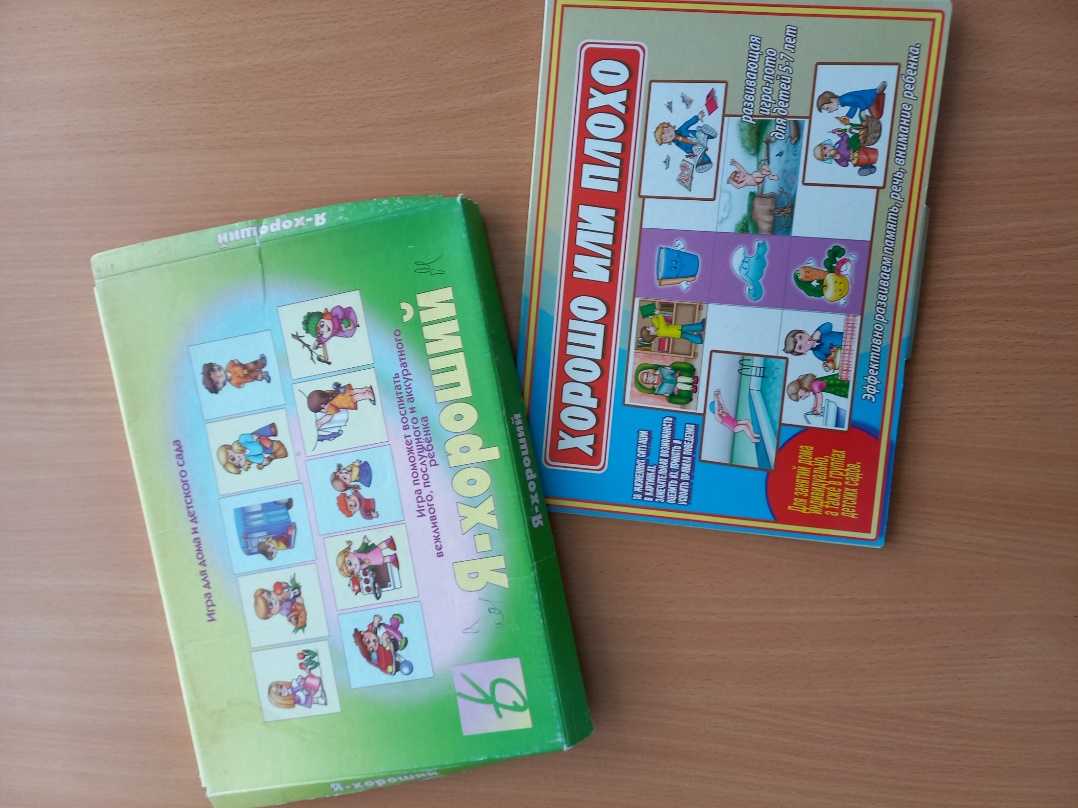 Дидактические игры
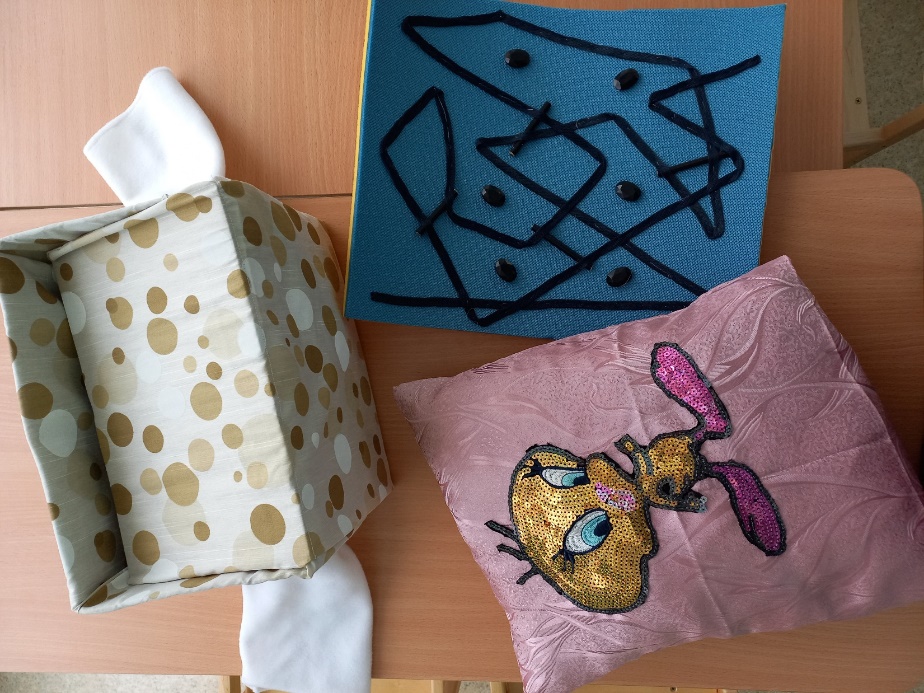 Коврик «злости», «подушка-подружка», «коробка – мирилка»
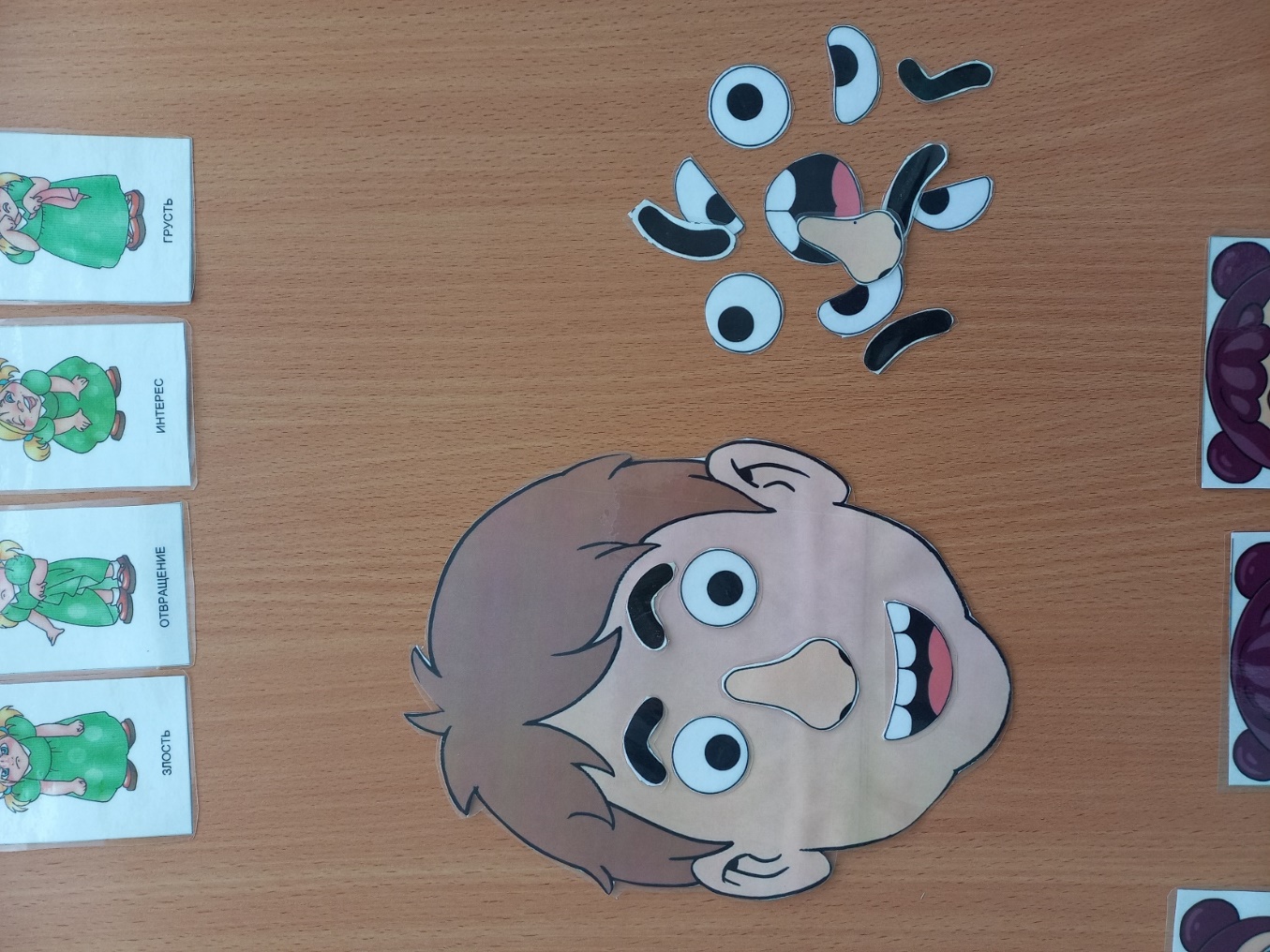 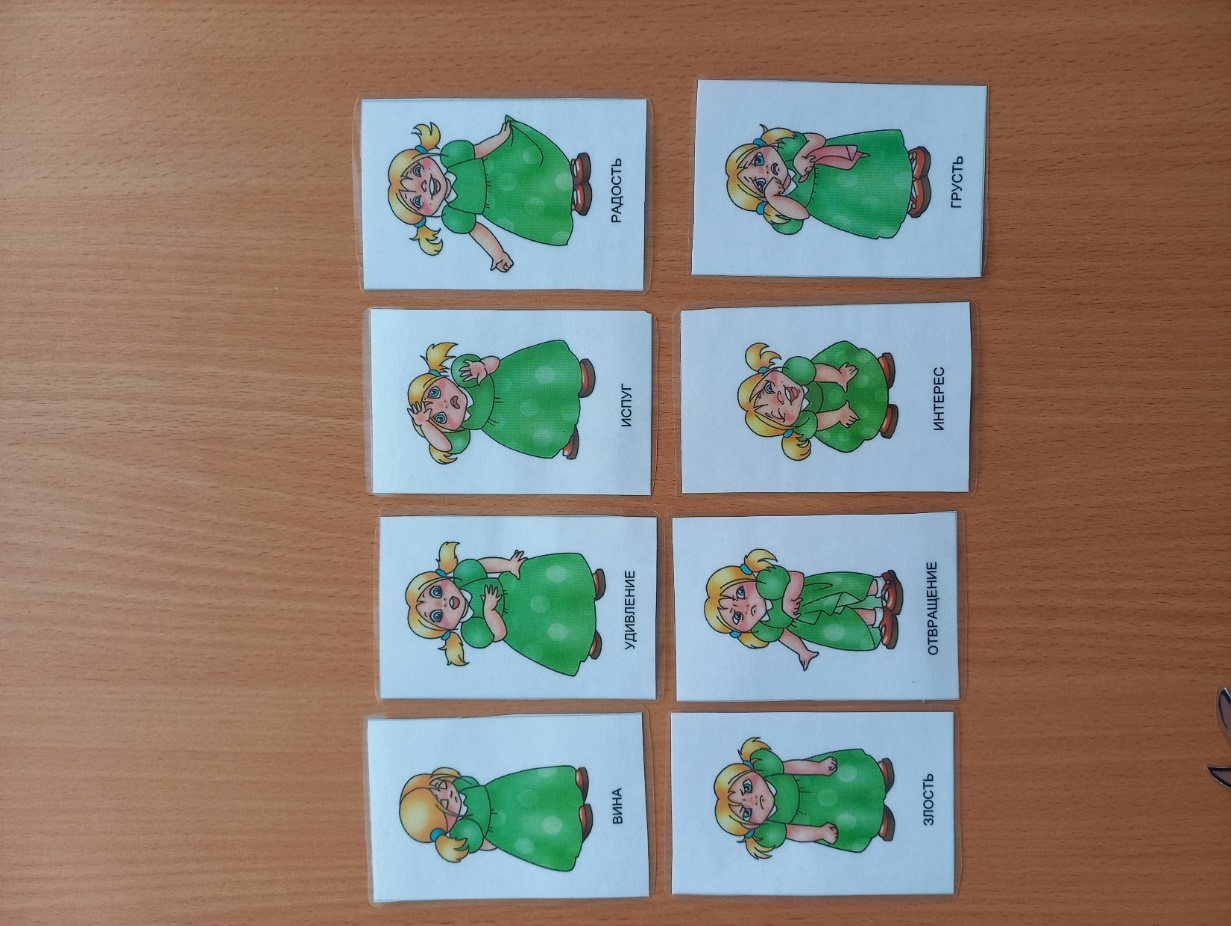 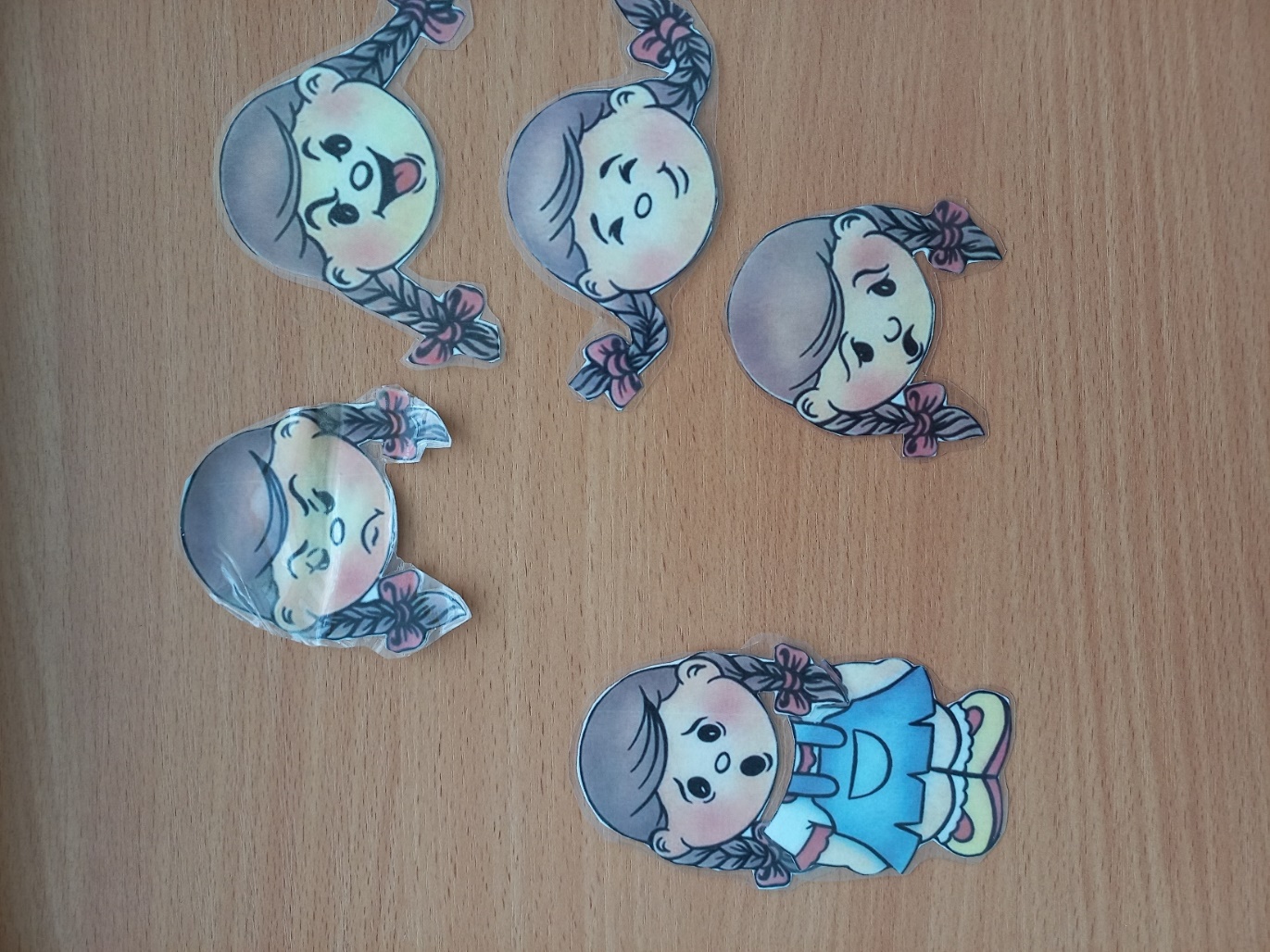 Д.И «Угадай эмоцию», «Собери эмоцию»
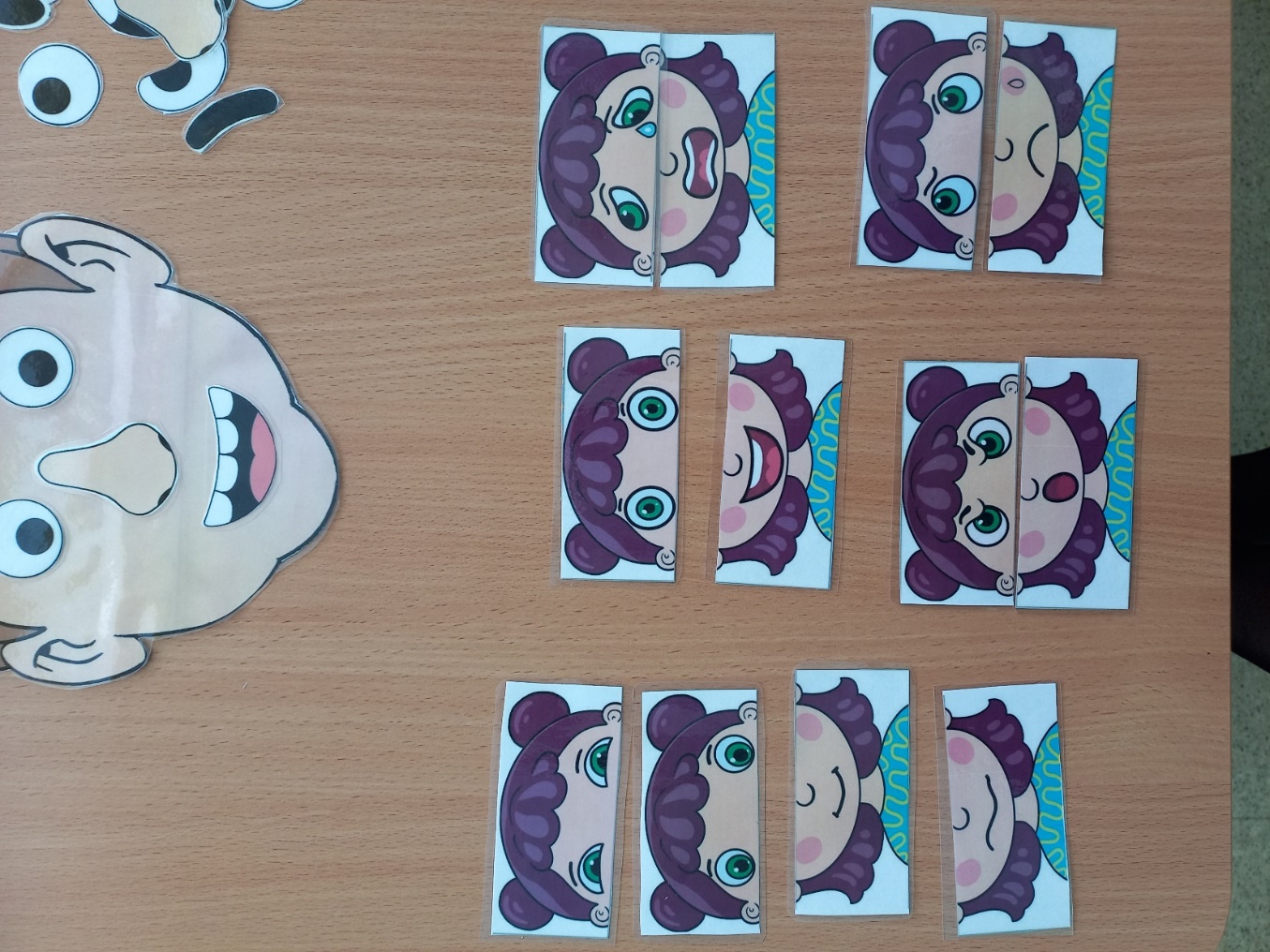 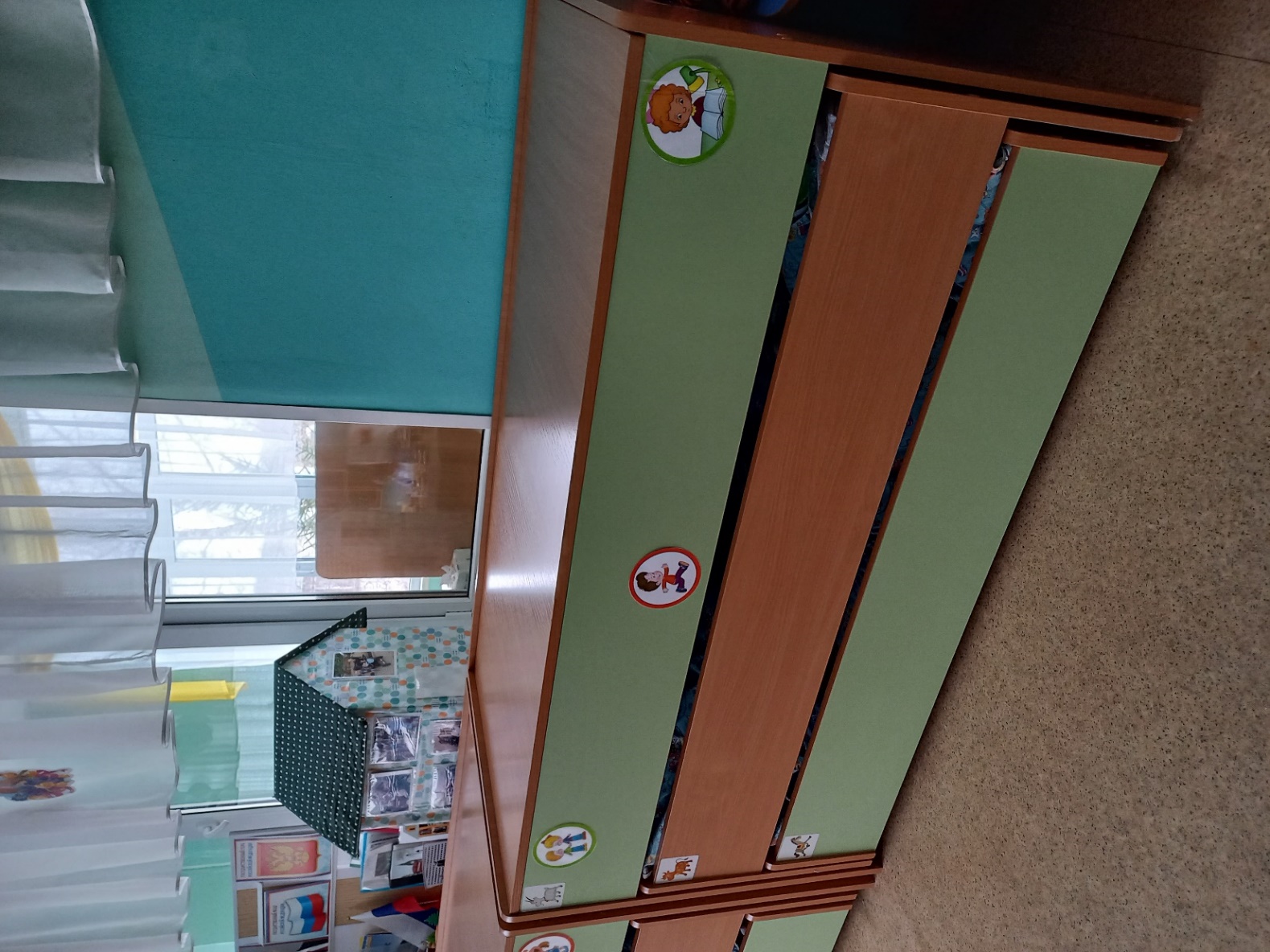 Правила группы
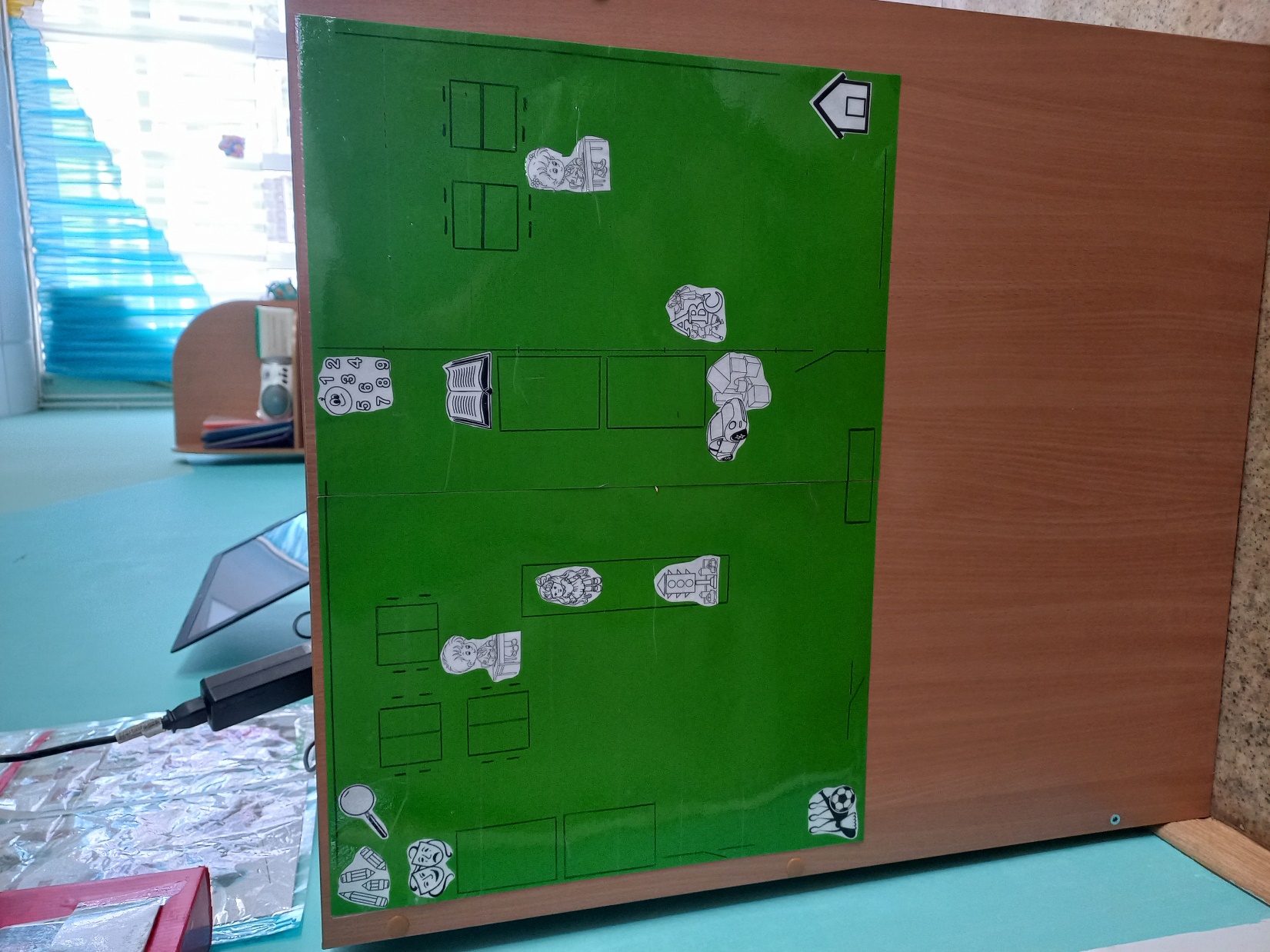 Схема группы
Формирование гендерных и гражданских чувств
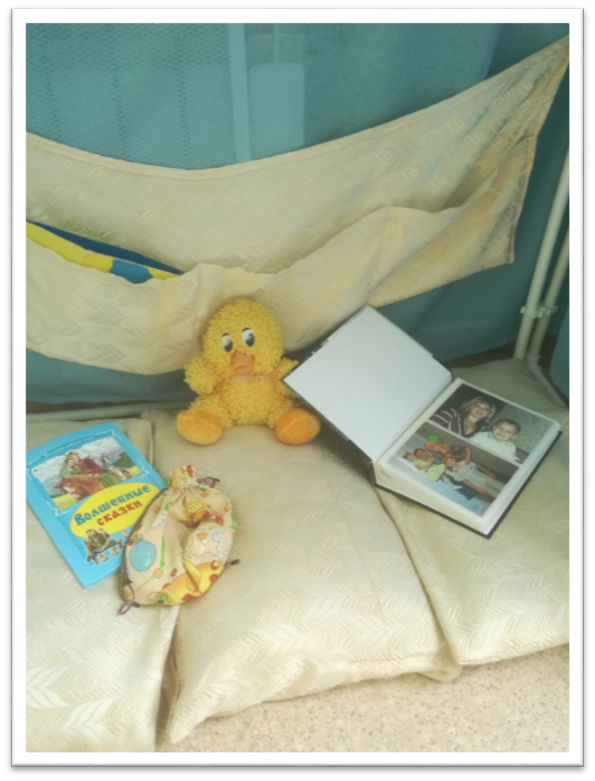 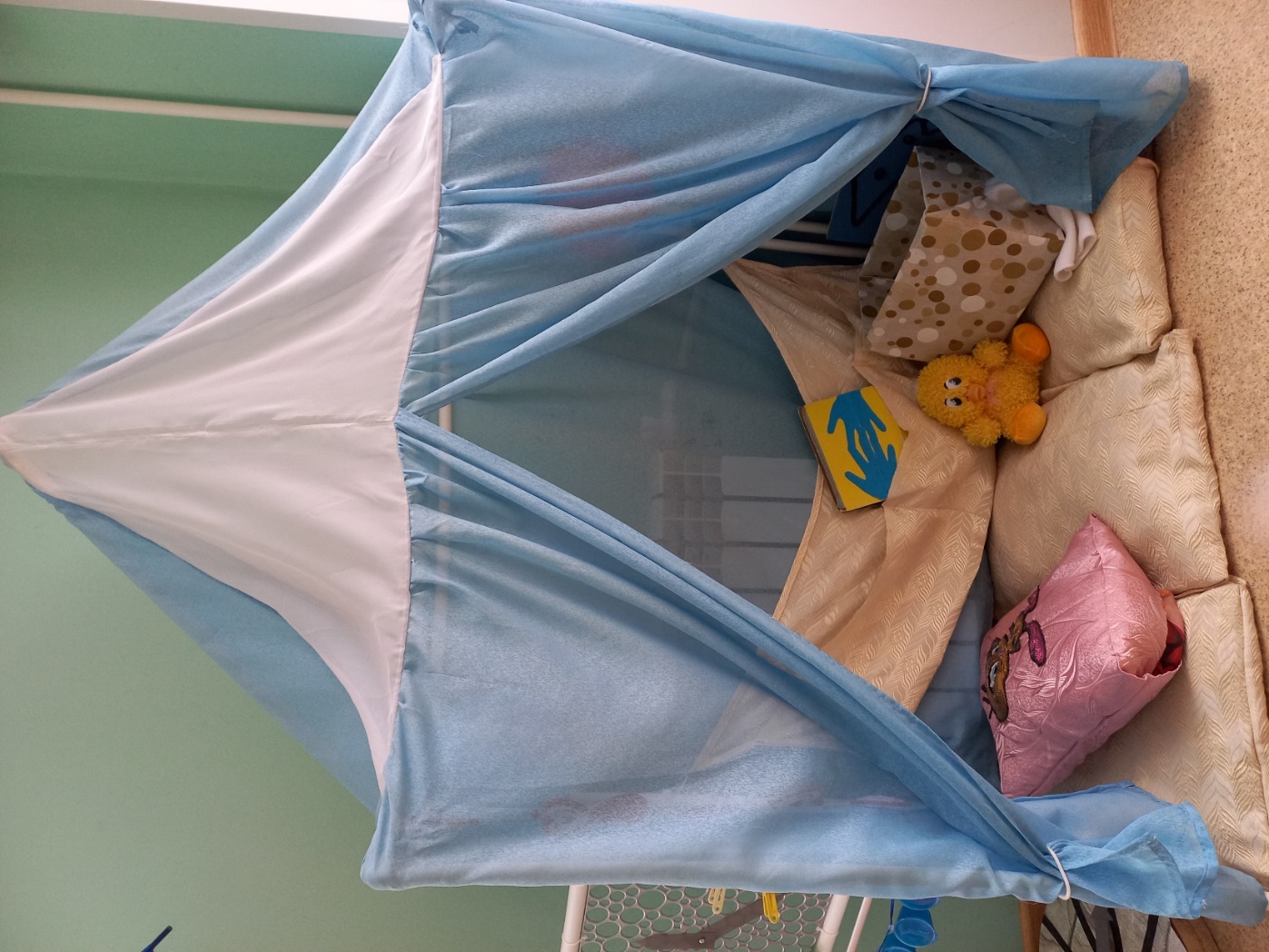 Уголок уединения
Коллекции «Я – мальчик», «Я – девочка»
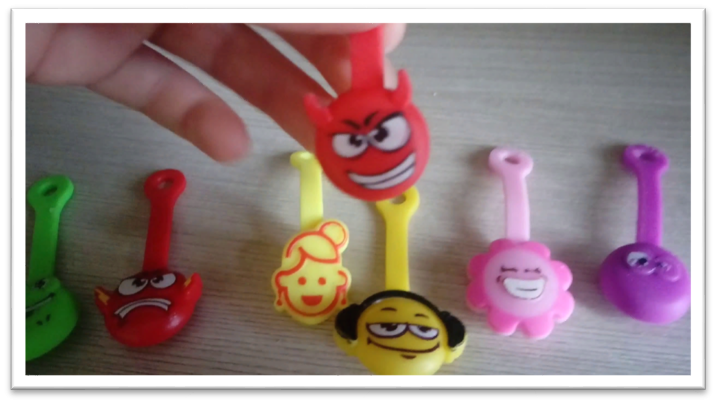 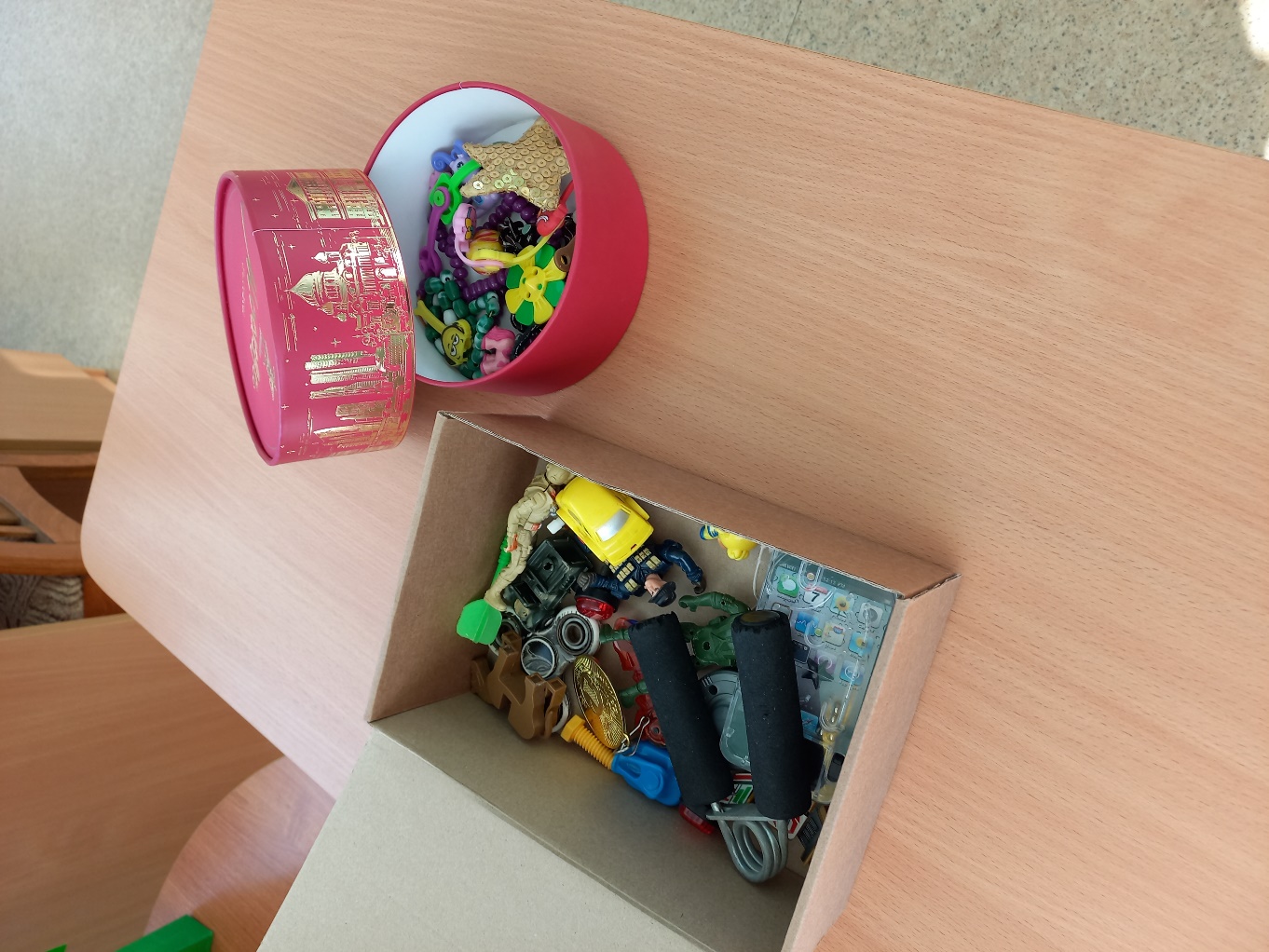 Персональные коллекции
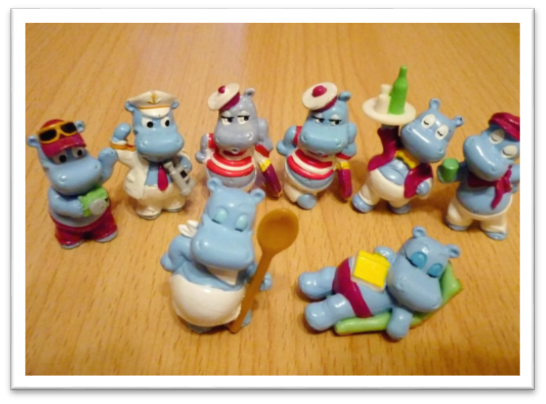 Стенд «Чем я сегодня буду заниматься?» способствует развитию навыков планирования собственной деятельности дошкольников в течение дня, помогает отследить и скорректировать интересы детей к ее видам.
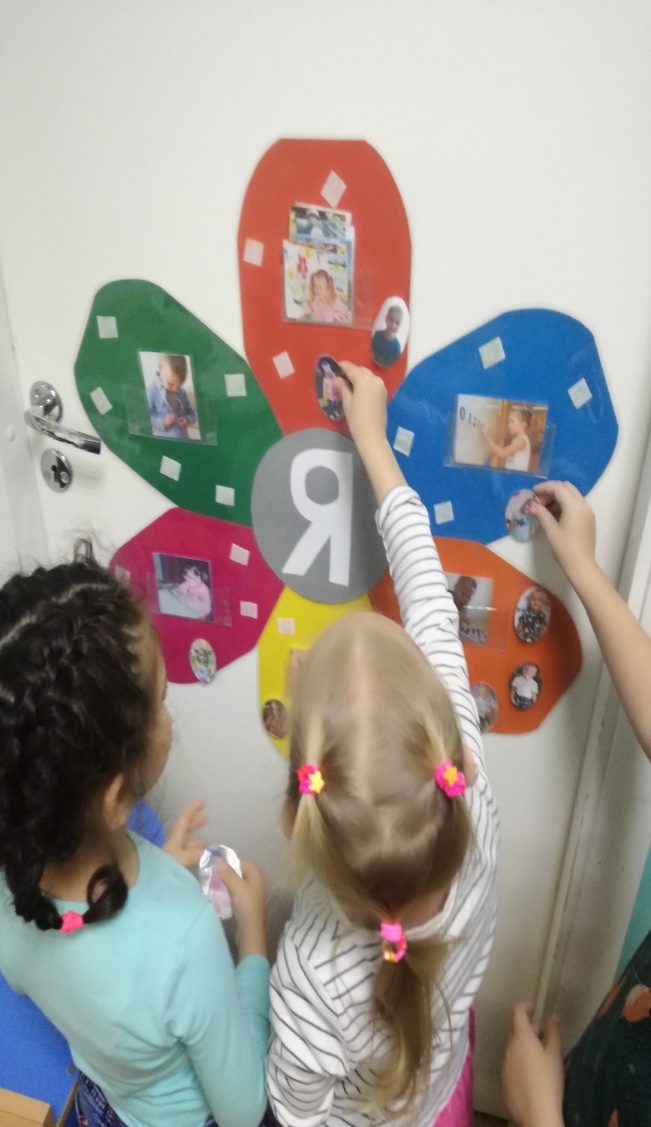 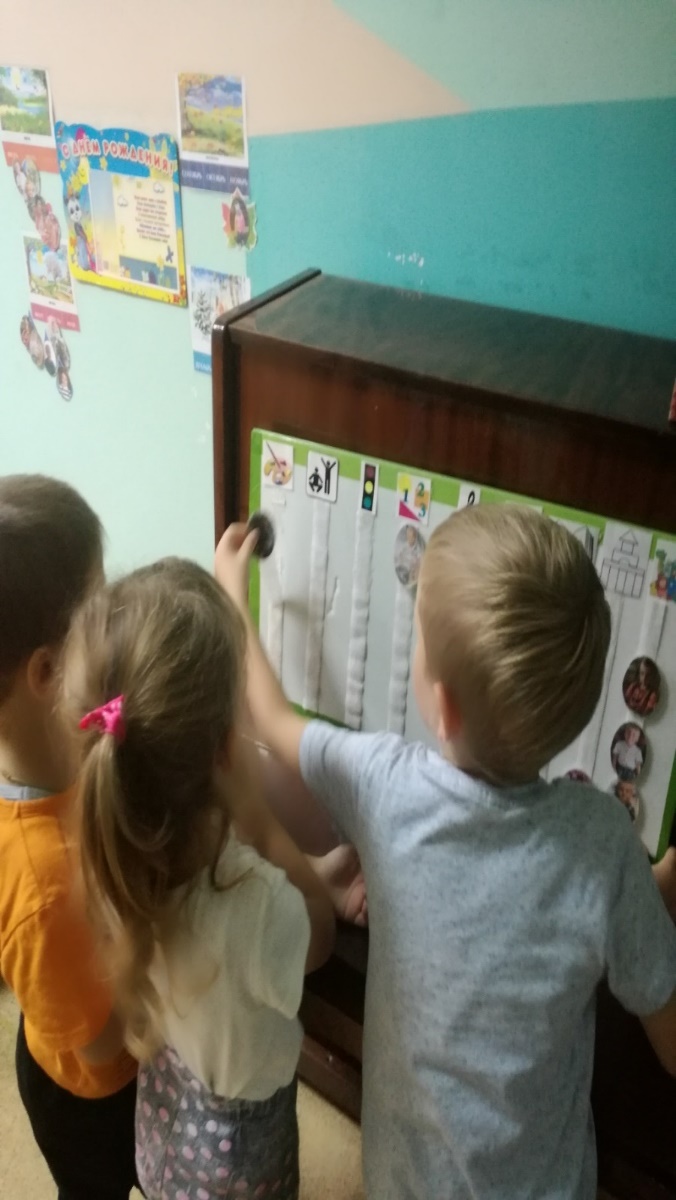 Стенд «Задания» формирует интерес к выполнению индивидуальных заданий.
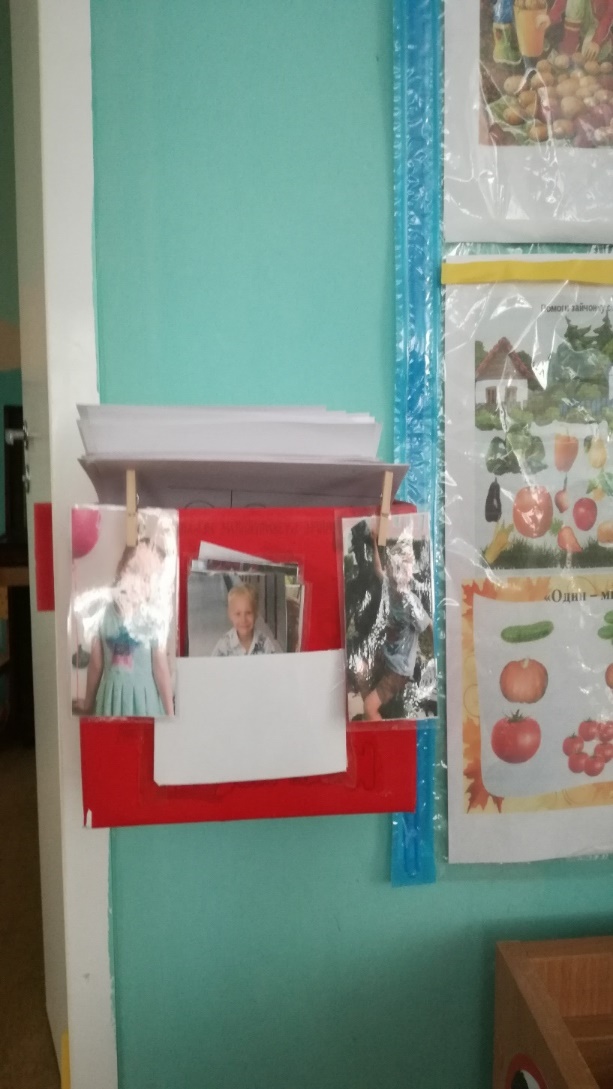 Цветок желаний «Чему я хочу научиться?» способствует визуализации стремлений, желаний детей, уточнению и активизации словаря.
Стенд «Мое настроение»
Атрибуты именинника
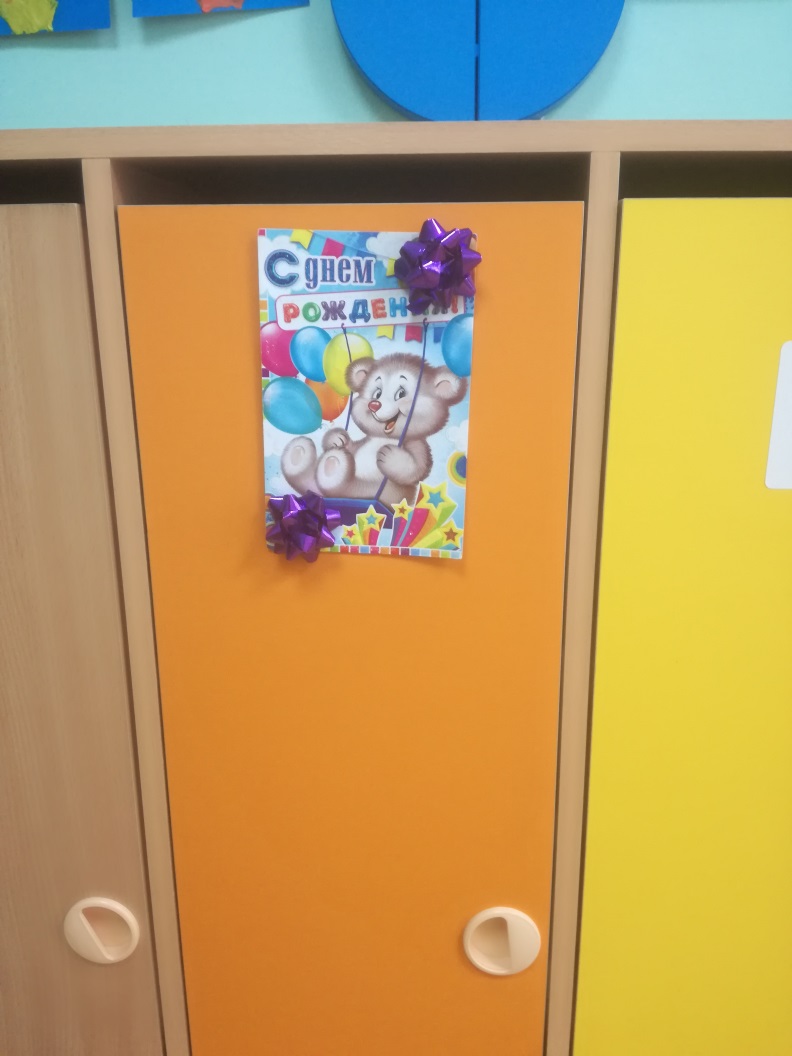 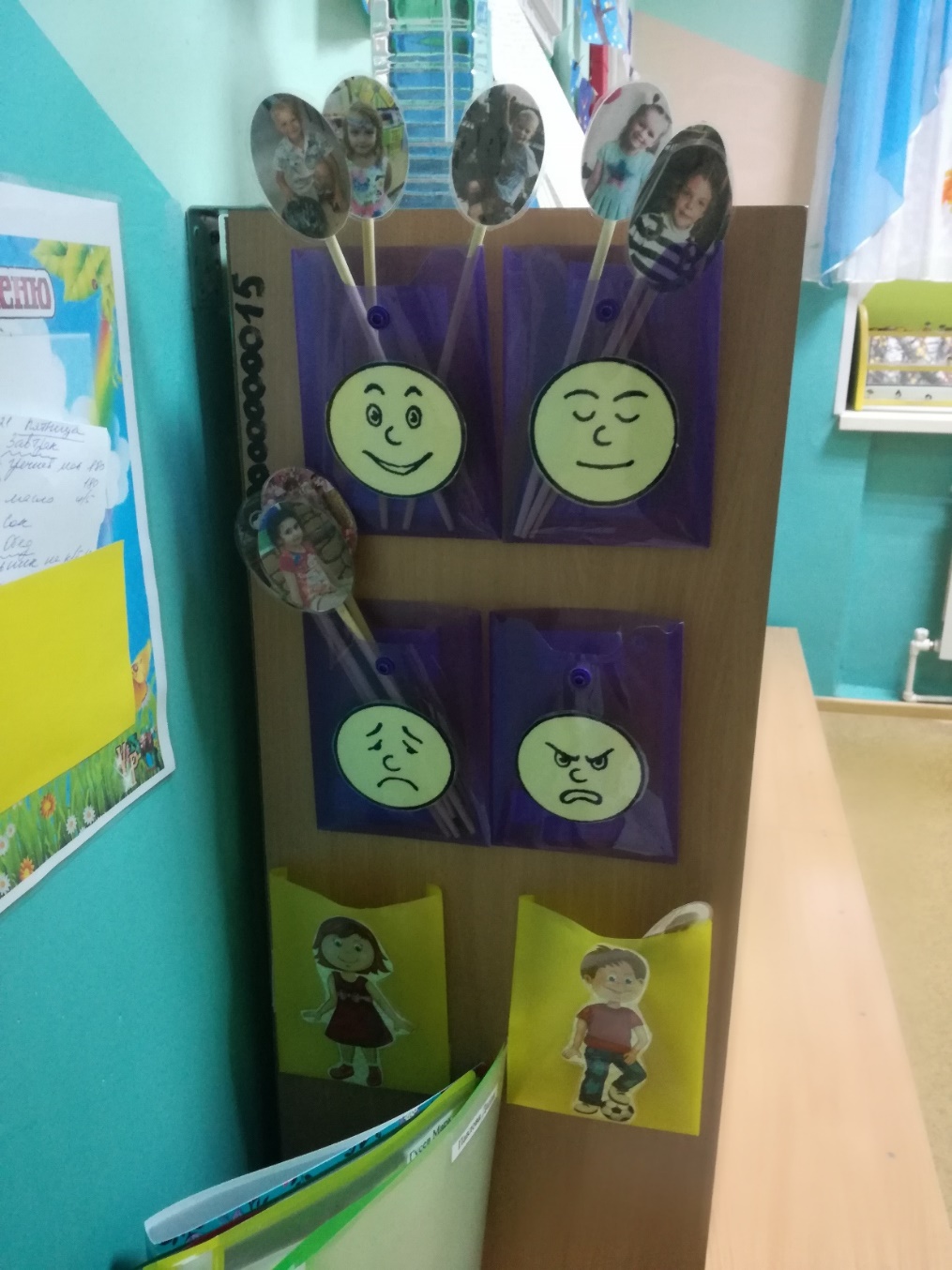 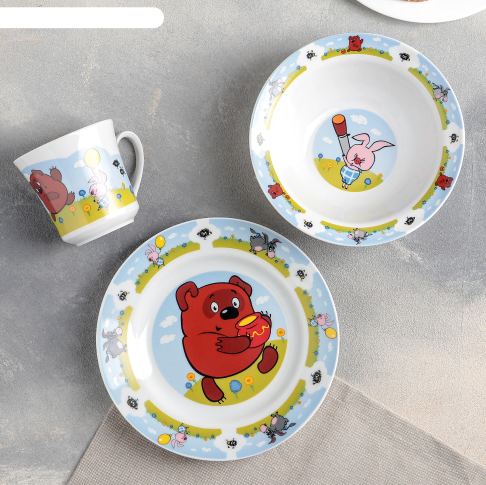 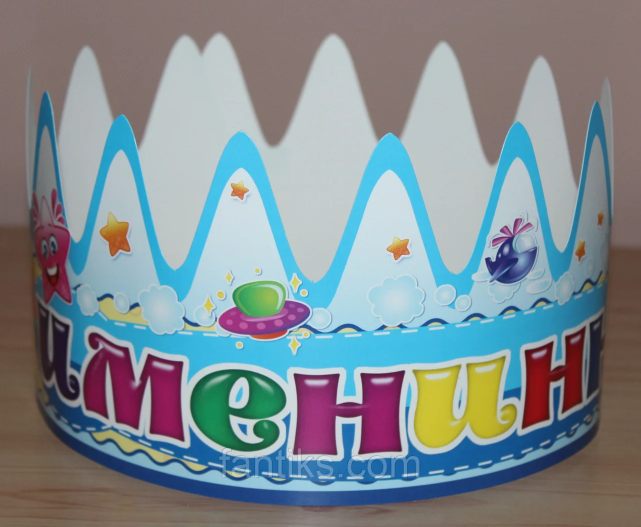 Дидактическое пособие «Домик»
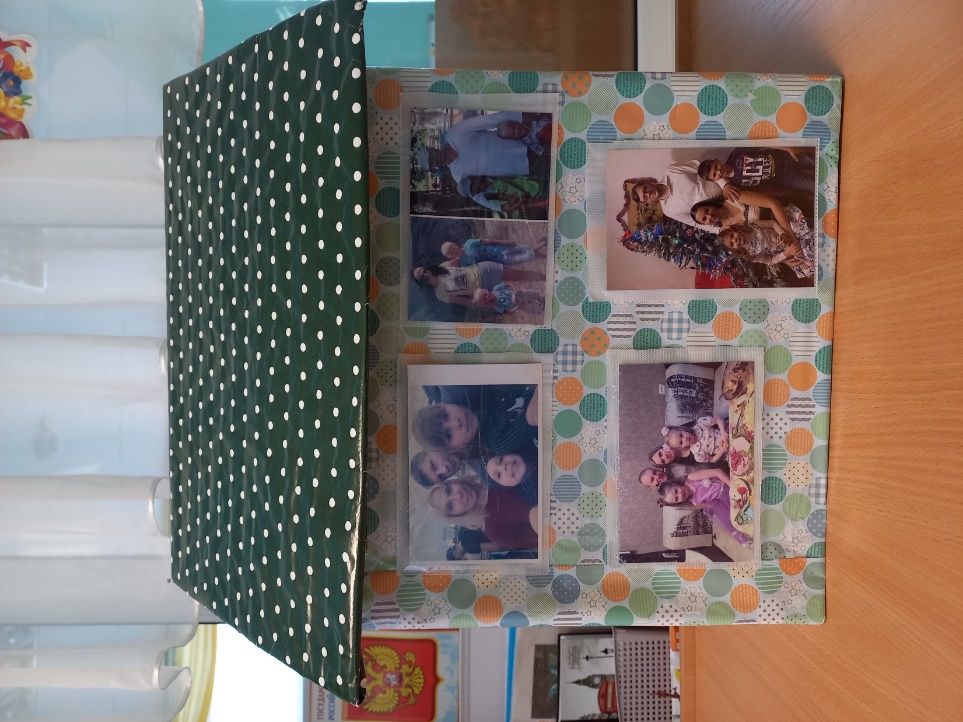 Патриотический уголок
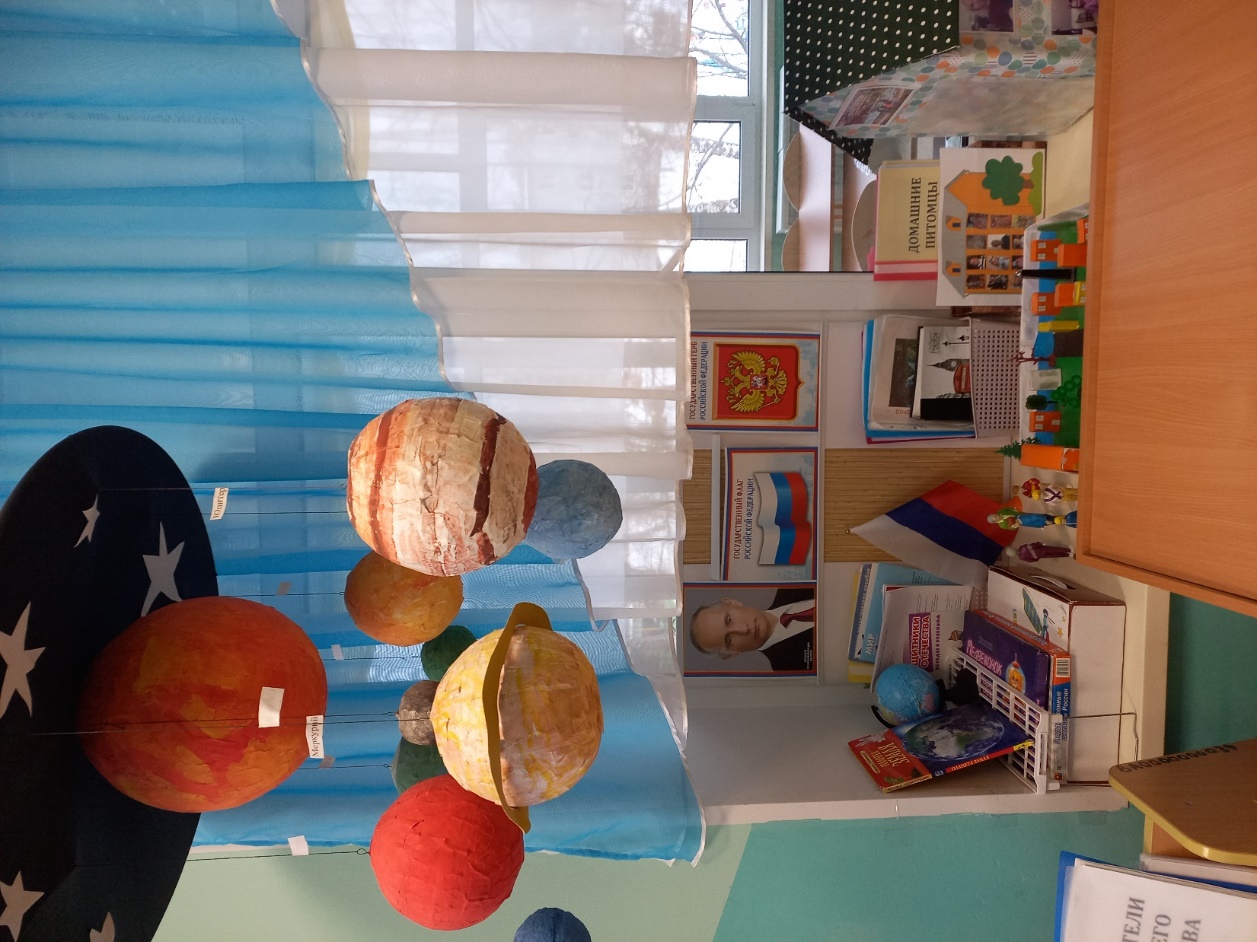 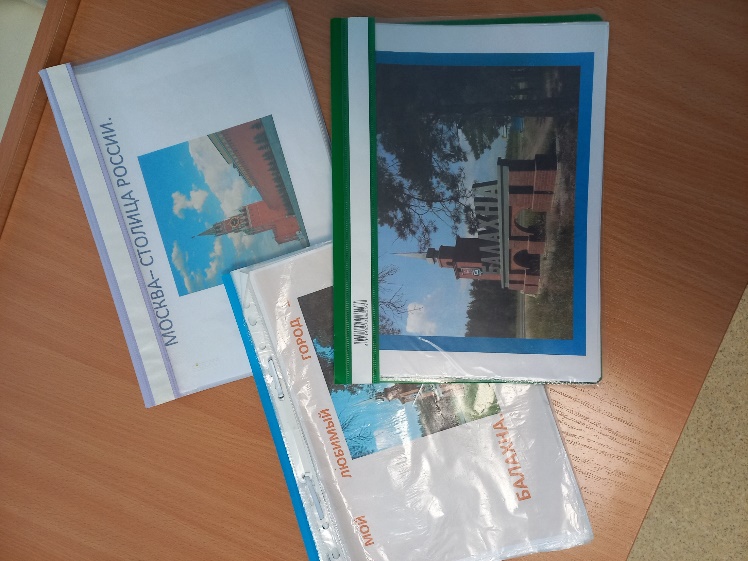 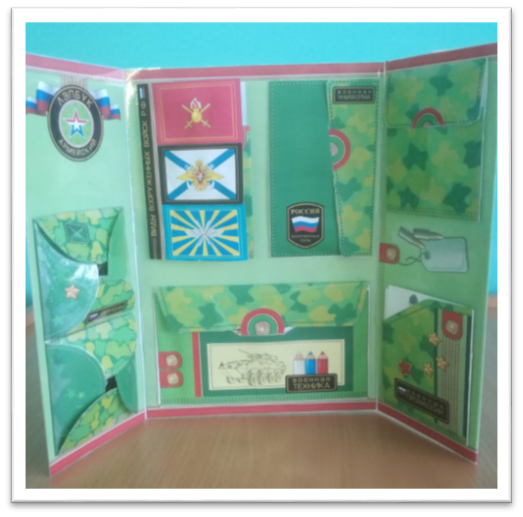 тематические альбомы «Москва», «Мой родной город – Балахна», «История Балахны», лэпбук «Военный»
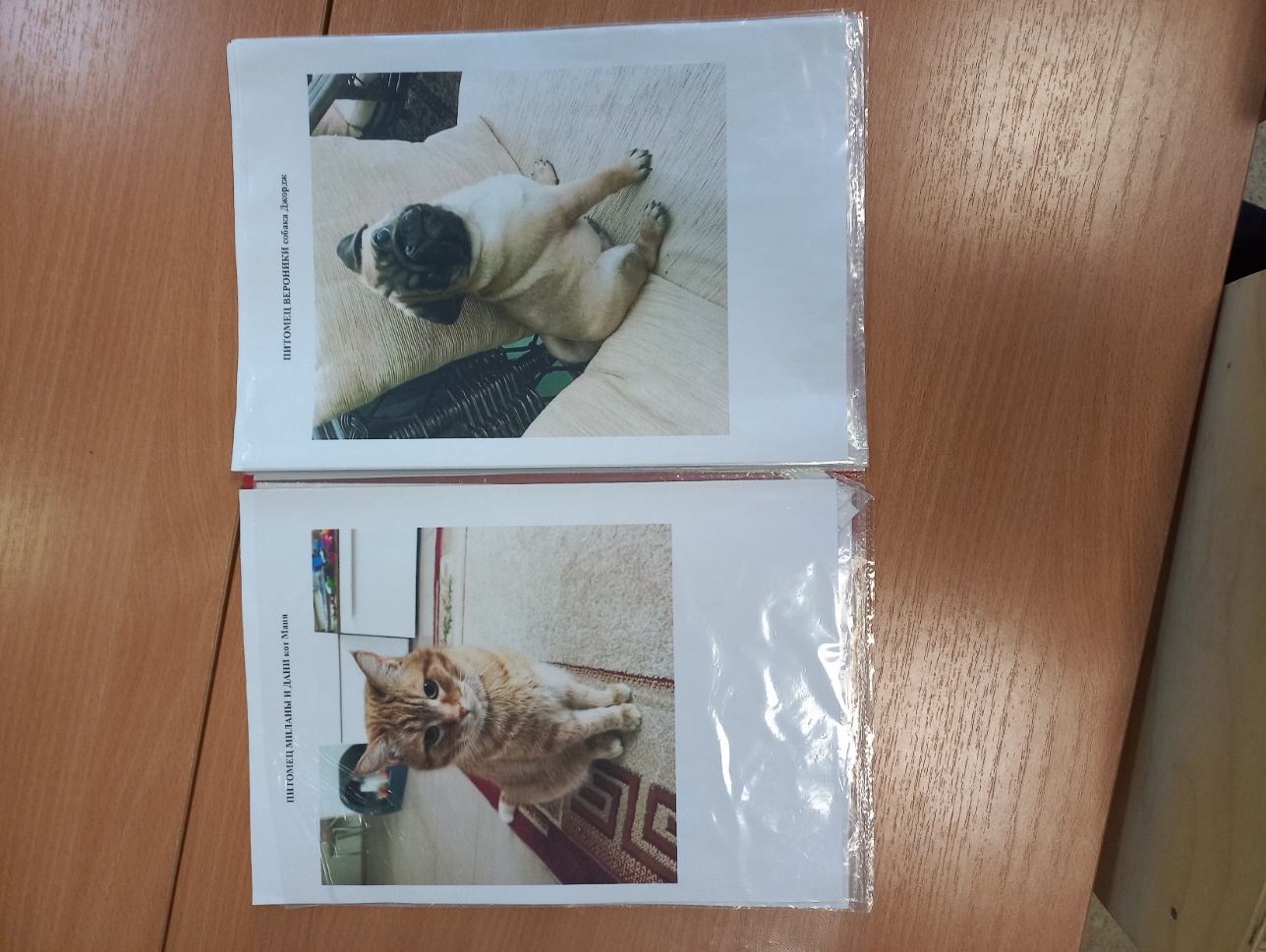 Дидактические пособия
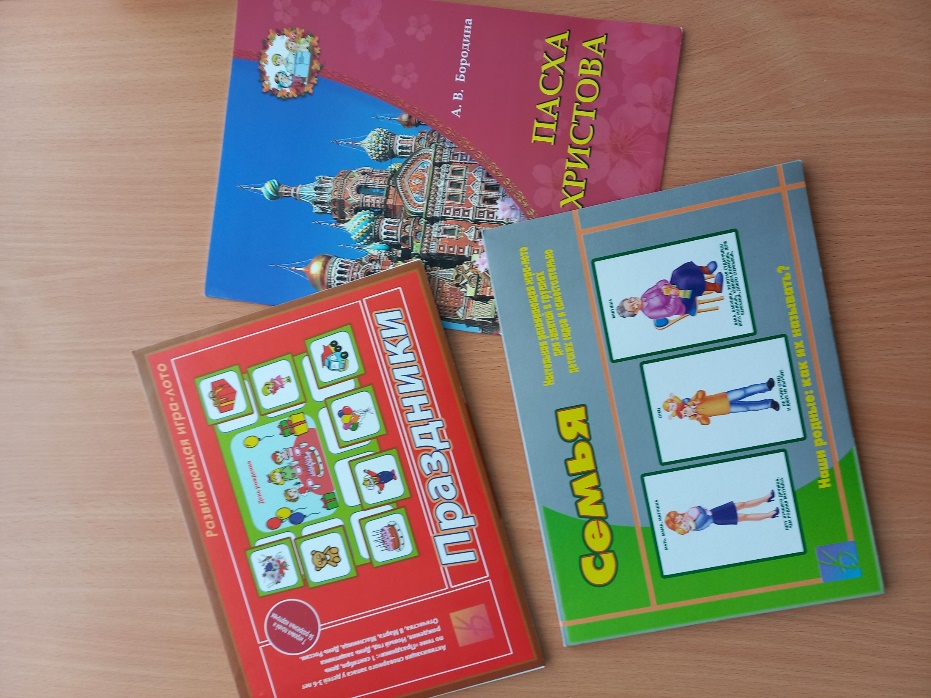 Альбомы «Моя семья», «Мои питомцы»
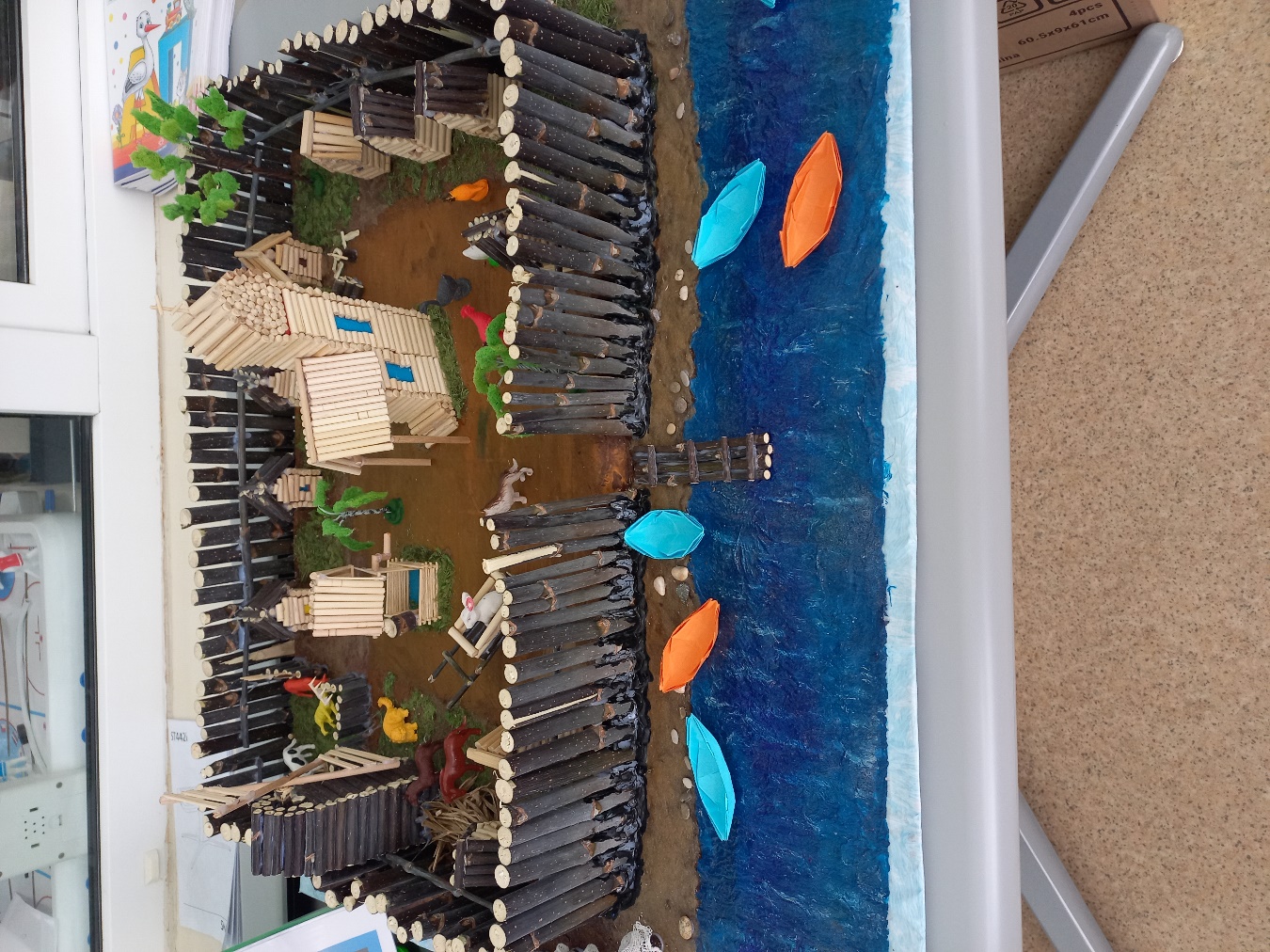 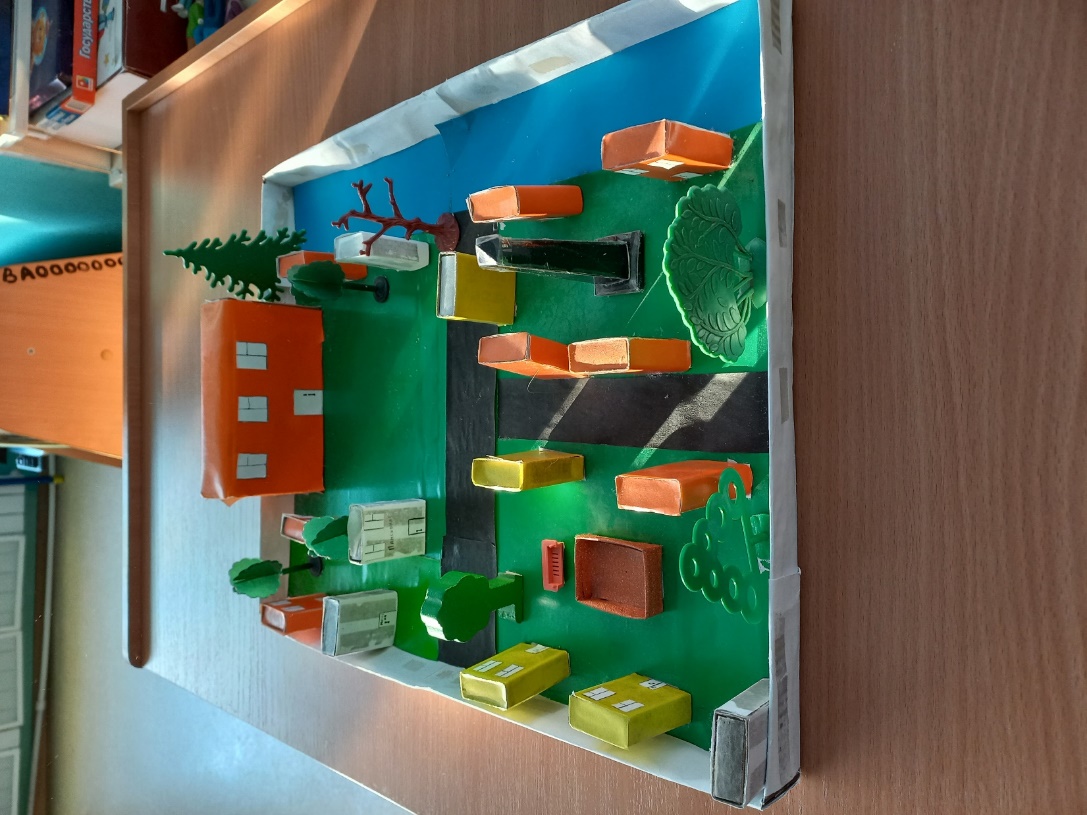 Макет «Мой микрорайон»
Макет «Древняя Балахна»
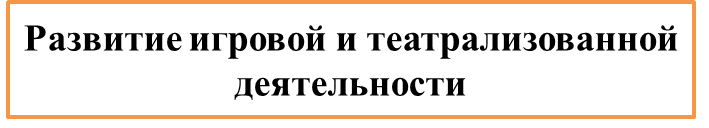 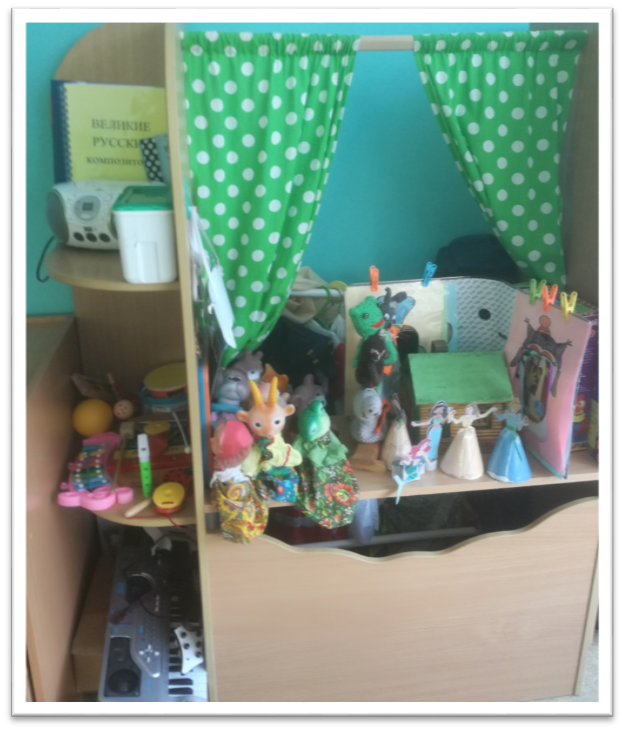 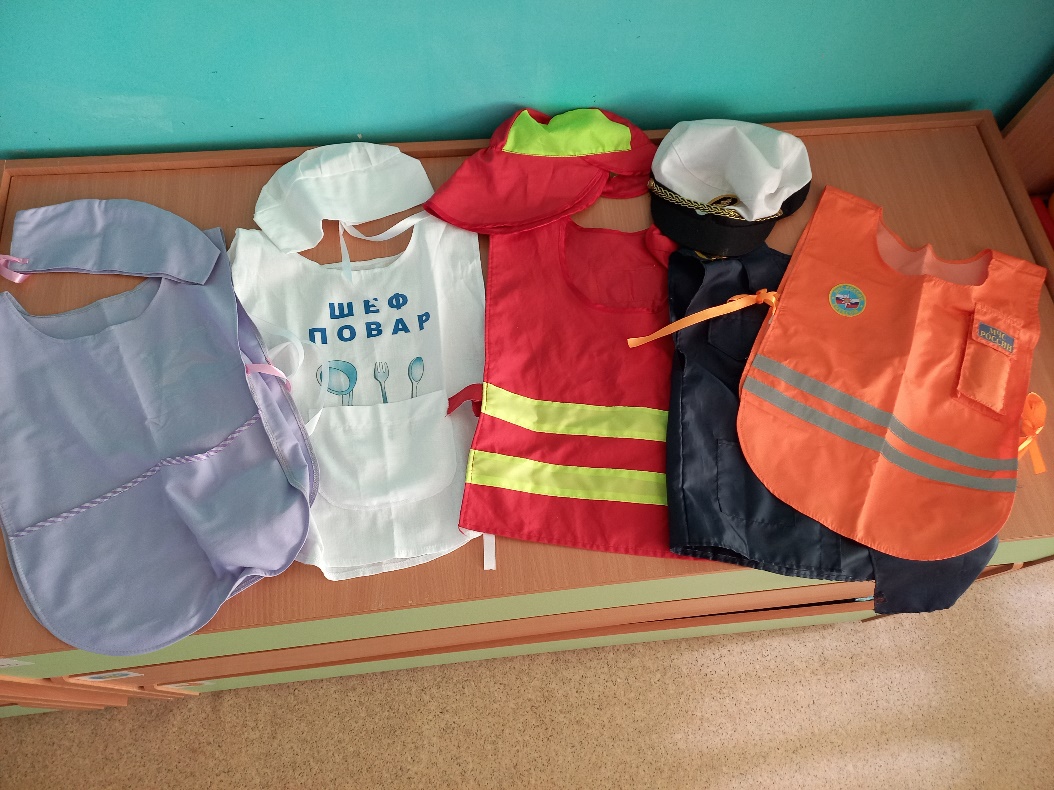 Различные виды театров, тантамарески, маски, костюмы, атрибуты для сюжетно-ролевых игр
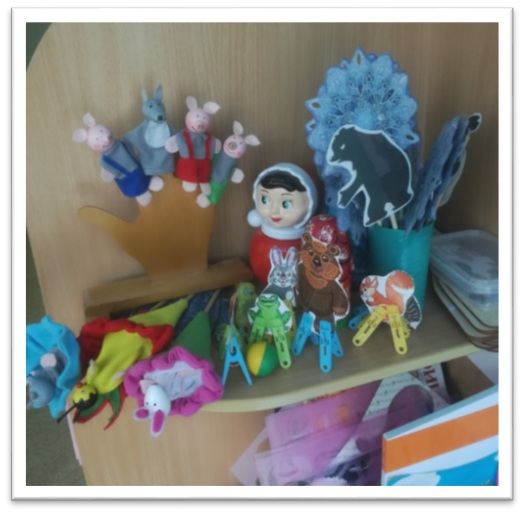 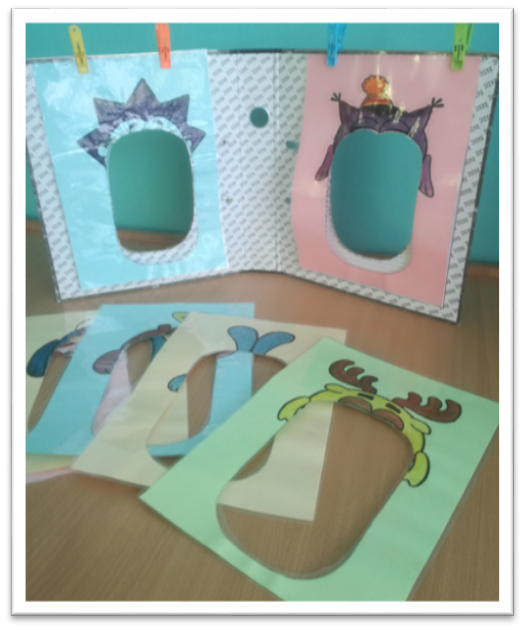 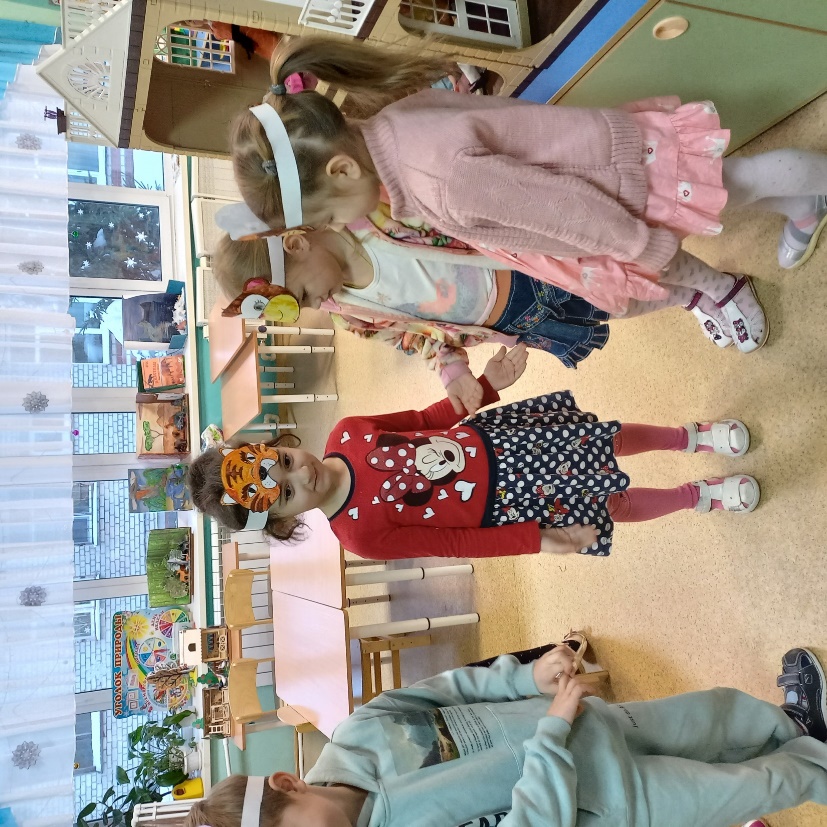 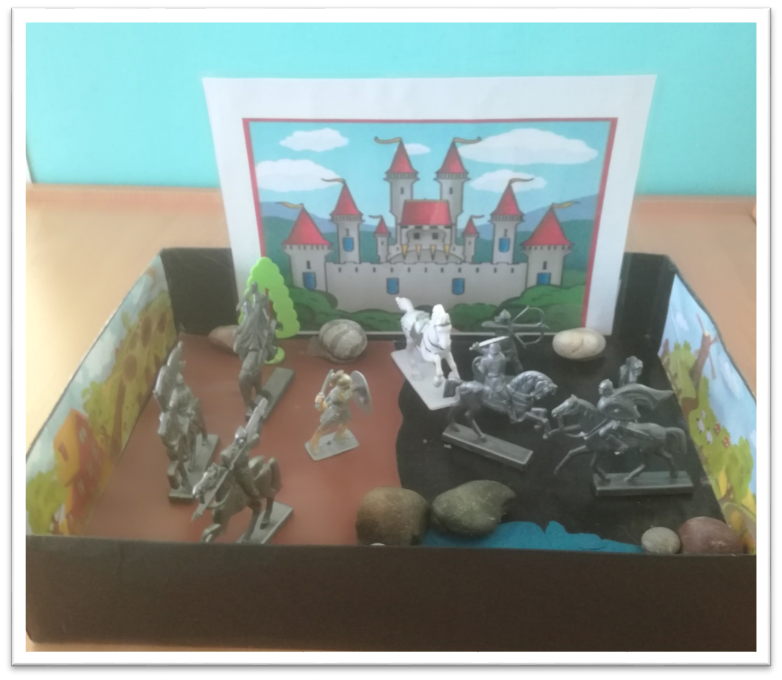 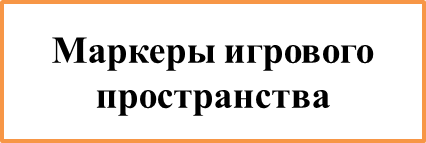 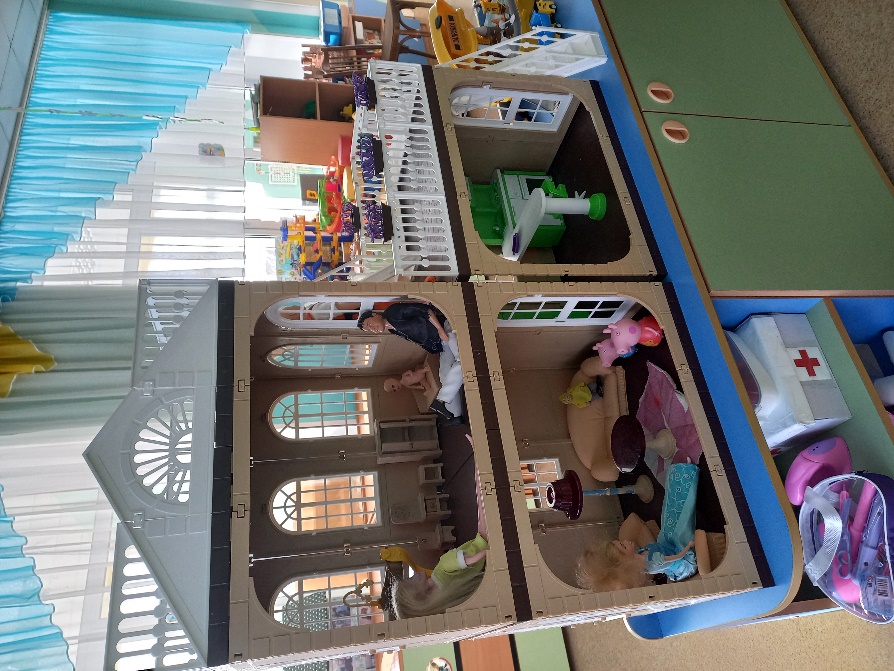 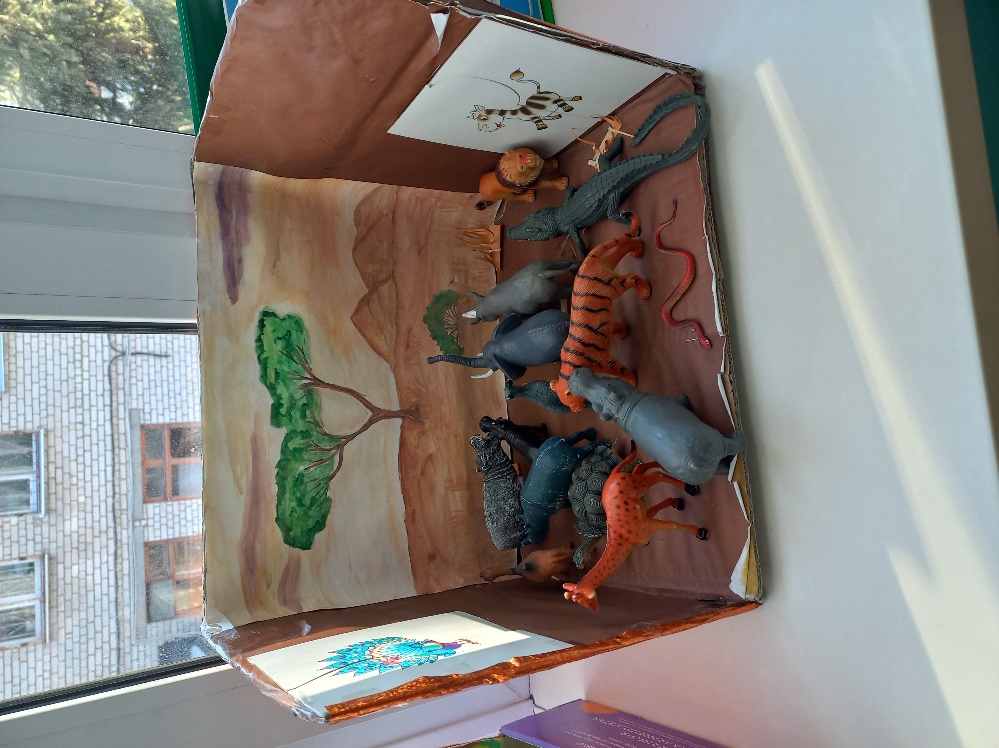 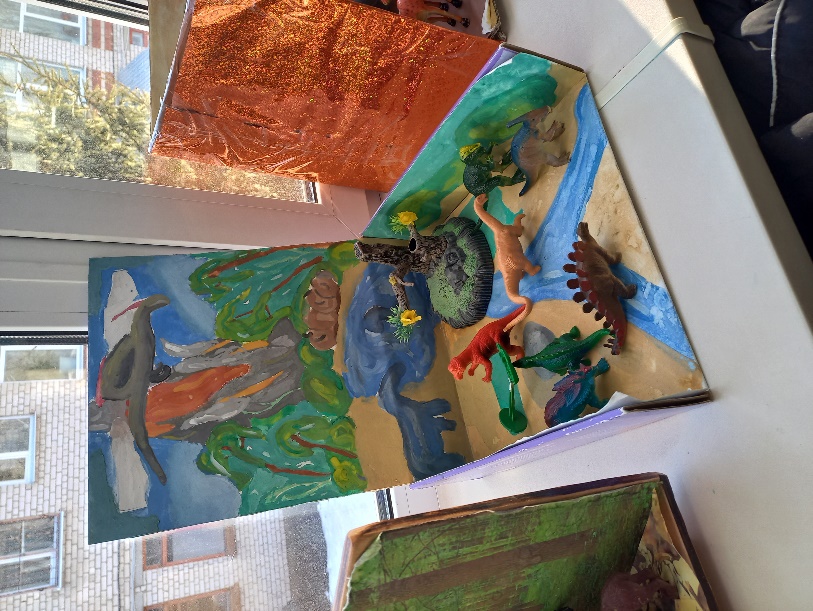 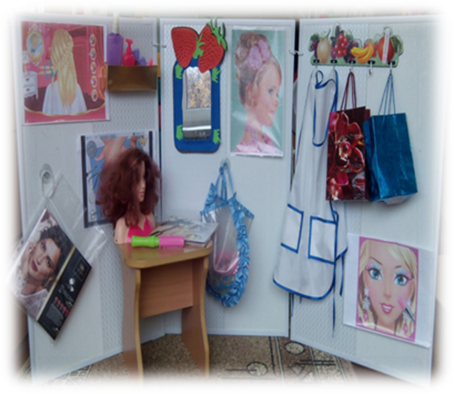 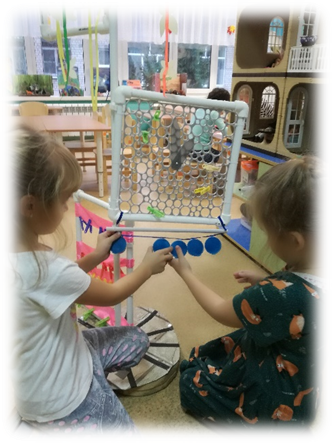 Комплекс дидактических игр «Чудо – дерево»
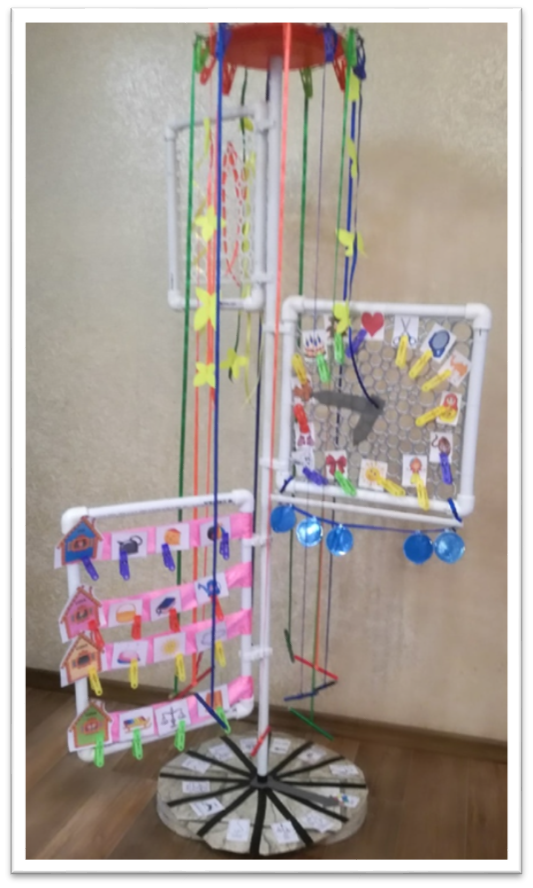 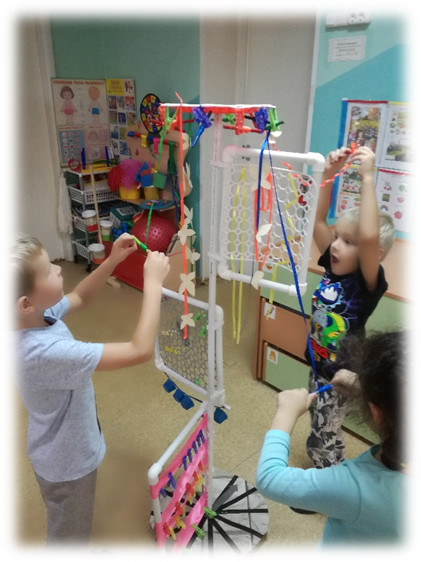 Дидактический комплекс по формированию основ финансовой грамотности дошкольников «Финансисты»
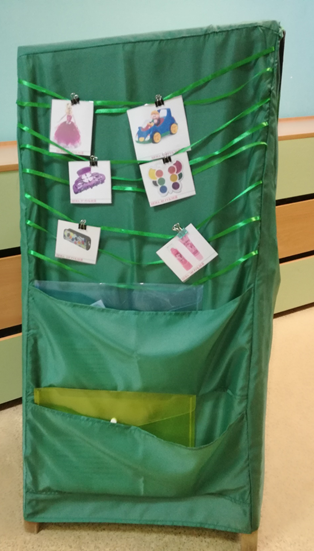 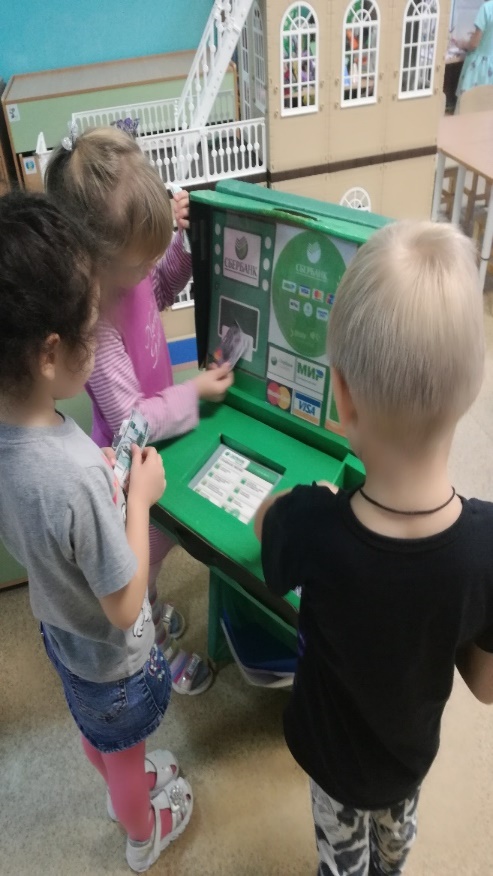 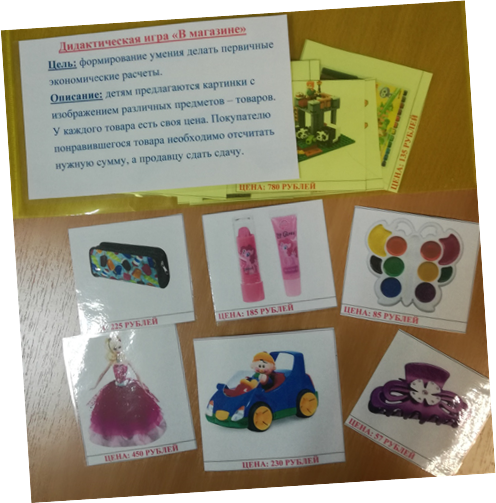 Дидактические пособия и игры по формированию основ финансовой грамотности
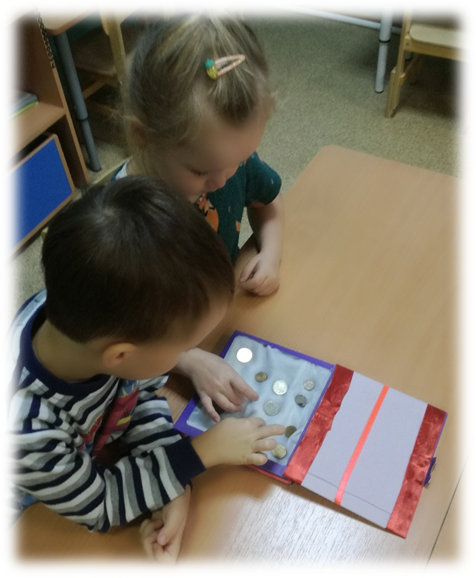 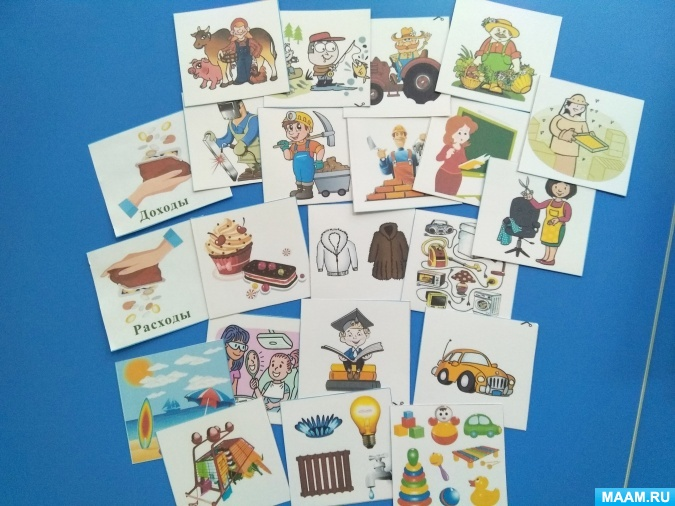 Дидактическое пособие «Экономический словарик»
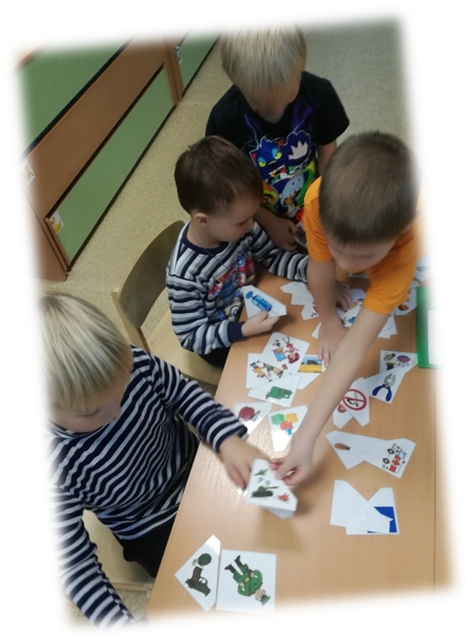 Дидактическое пособие «Доходы и расходы»
Групповая коллекция монет
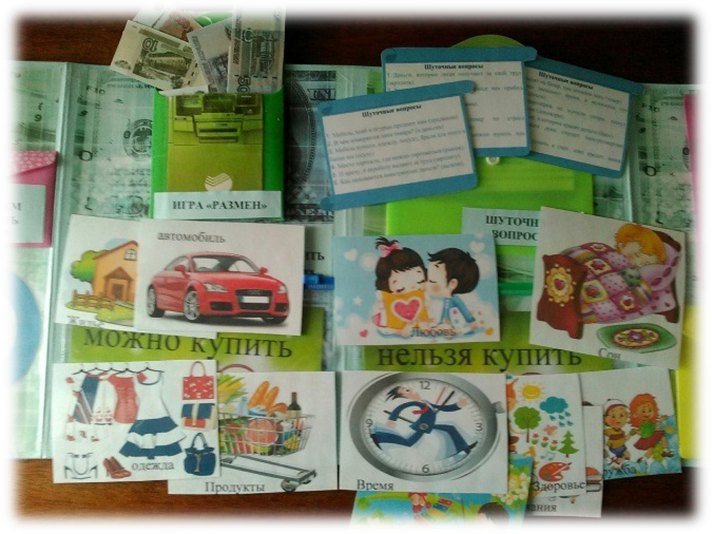 Лэпбук «Юные экономисты»
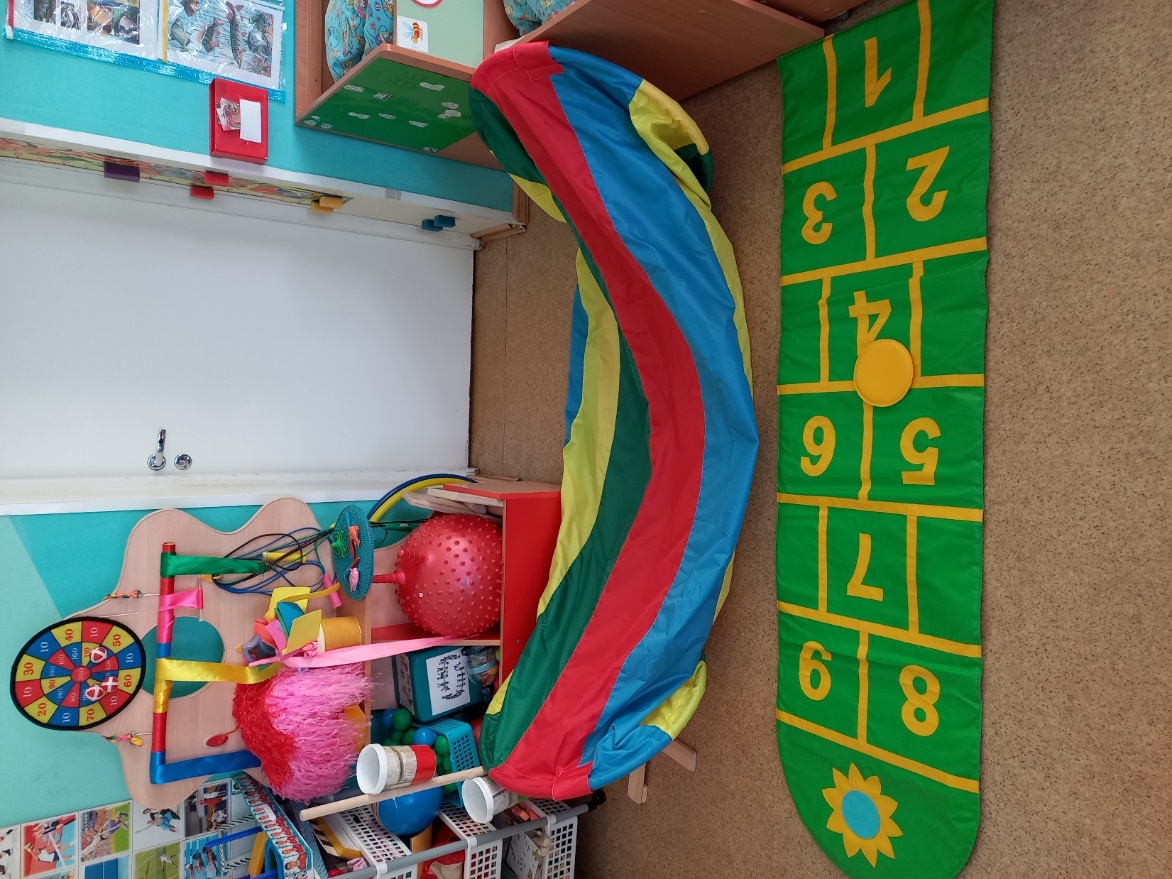 Настольно-печатные игры
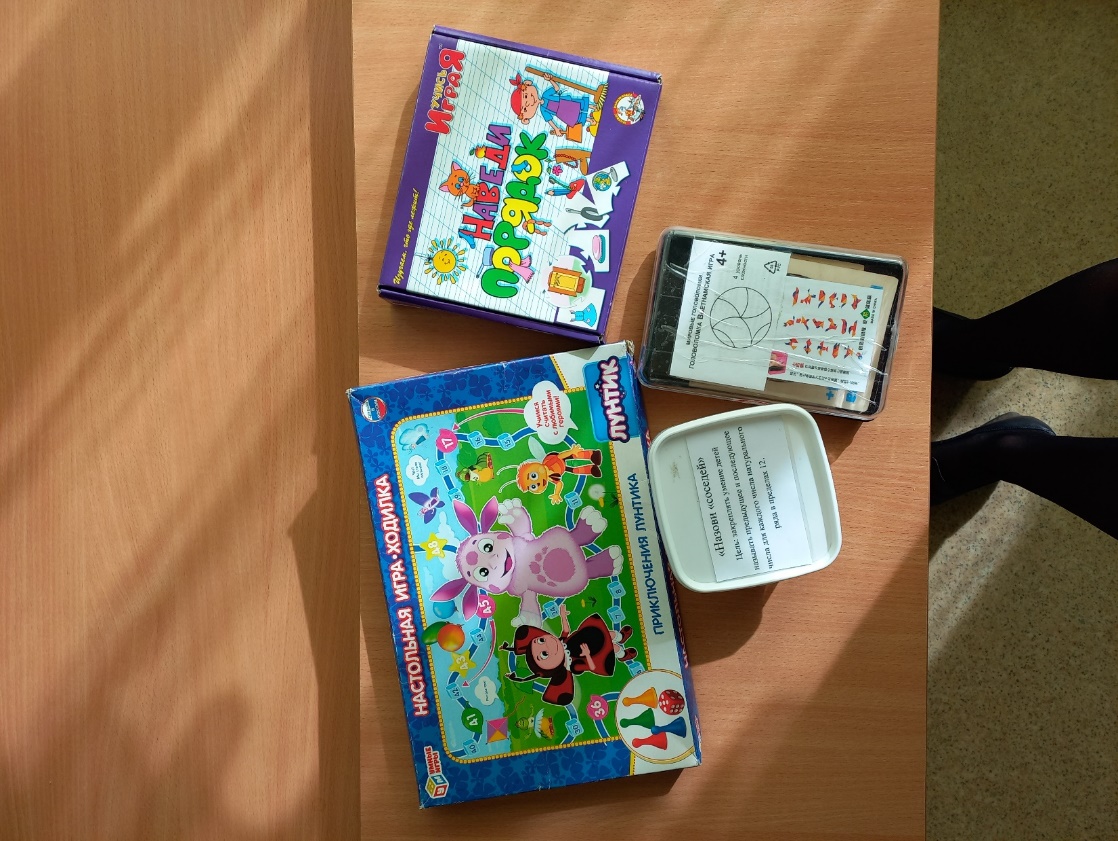 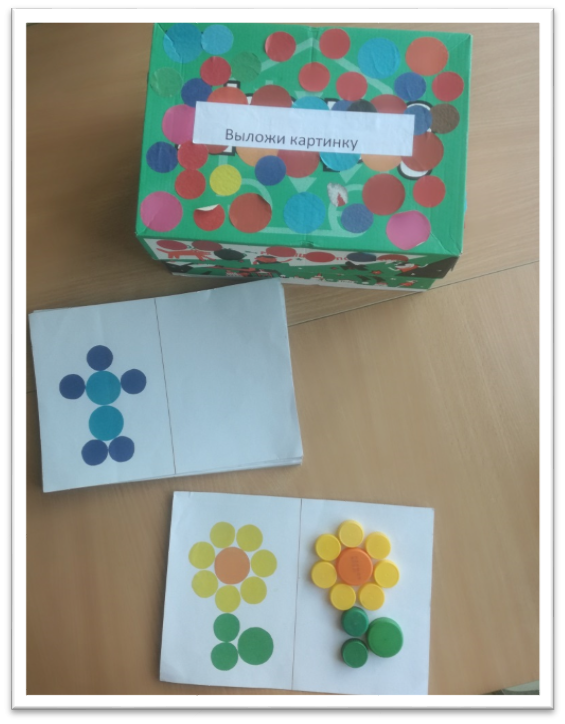 Атрибуты для подвижных игр-соревнований
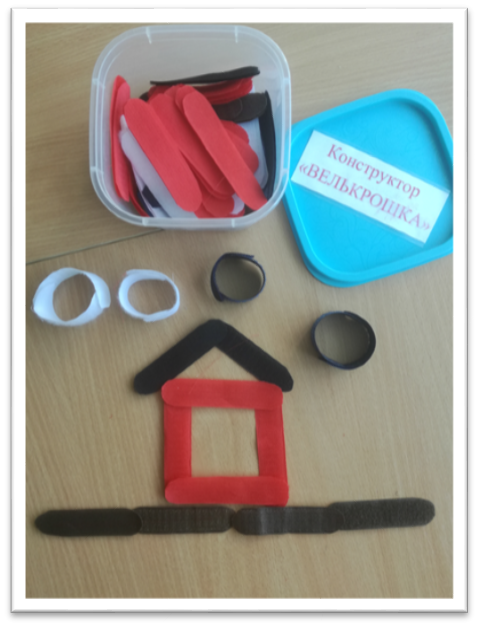 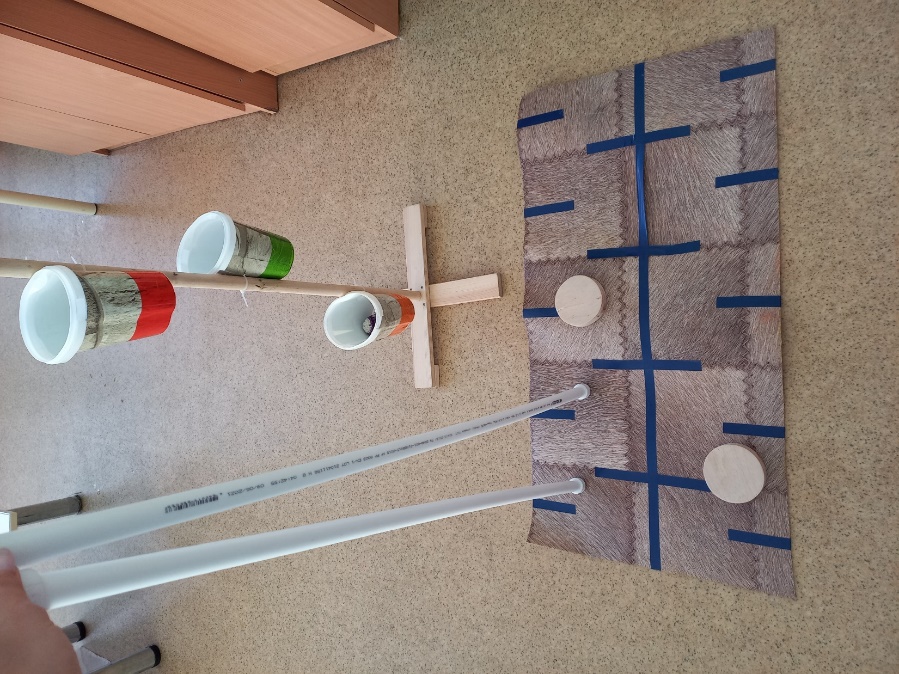 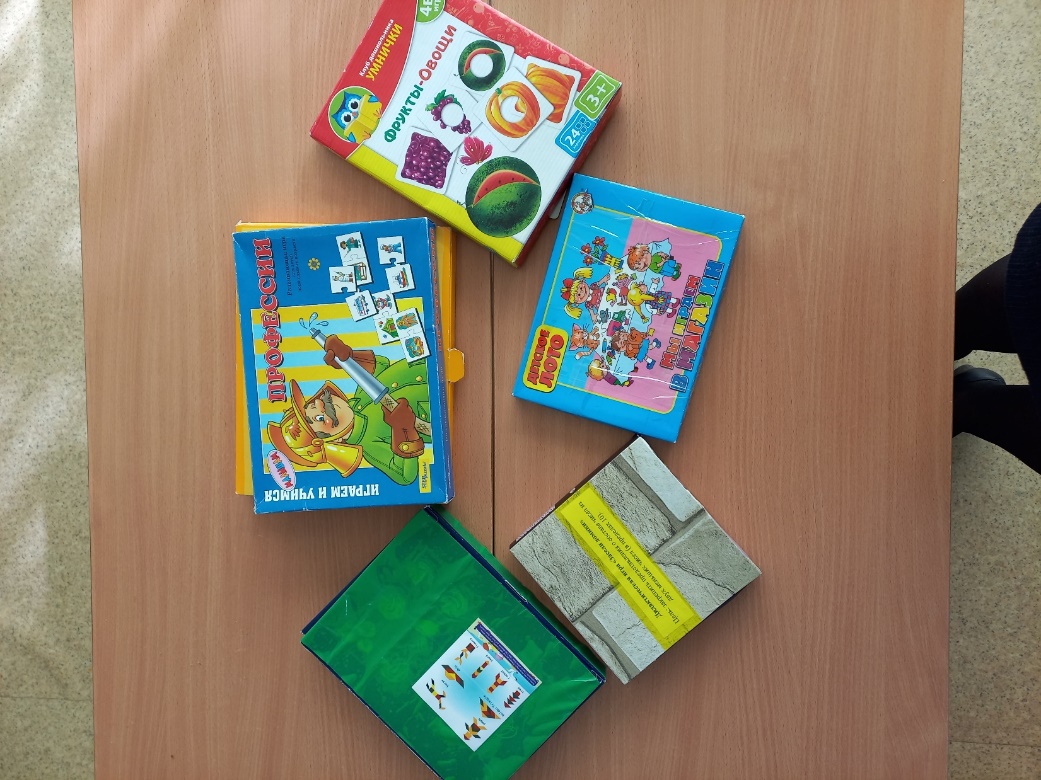 Совместная трудовая деятельность
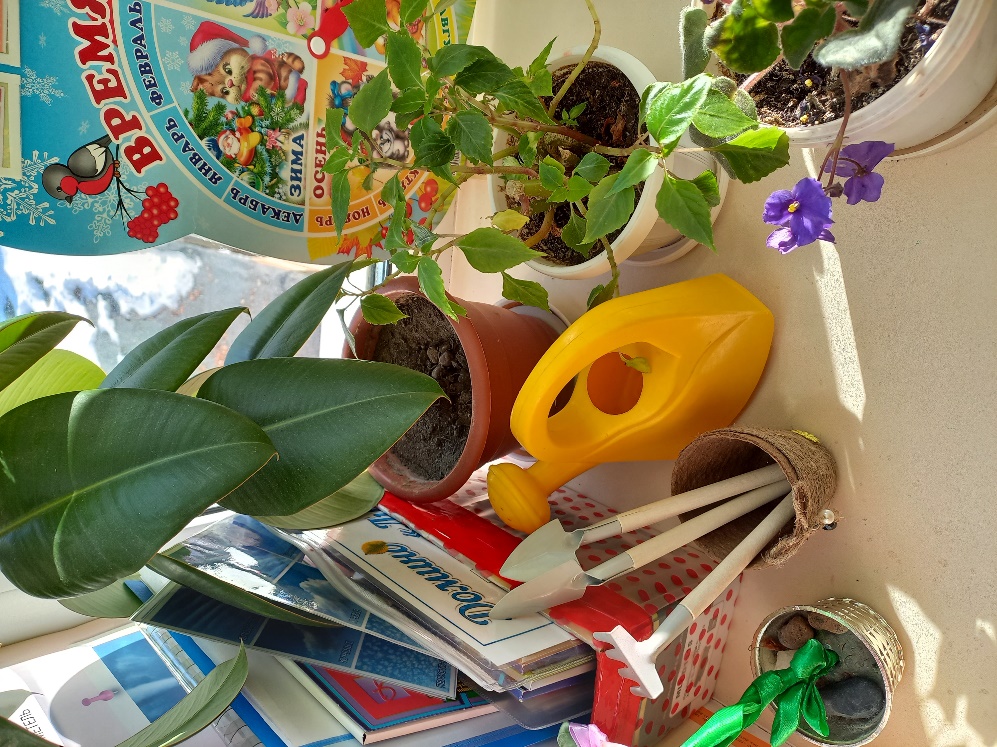 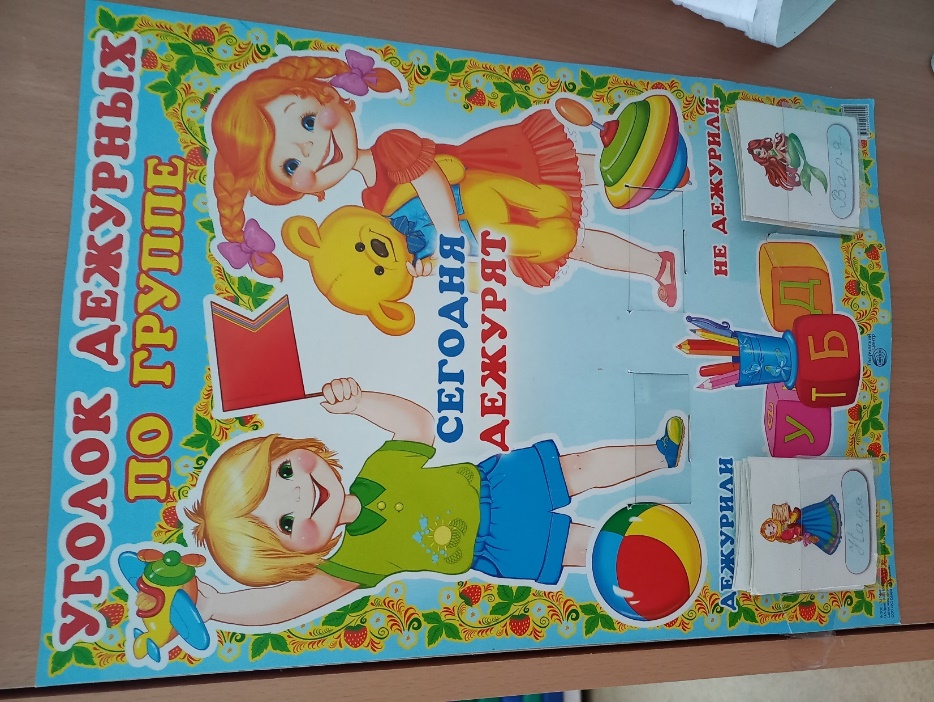 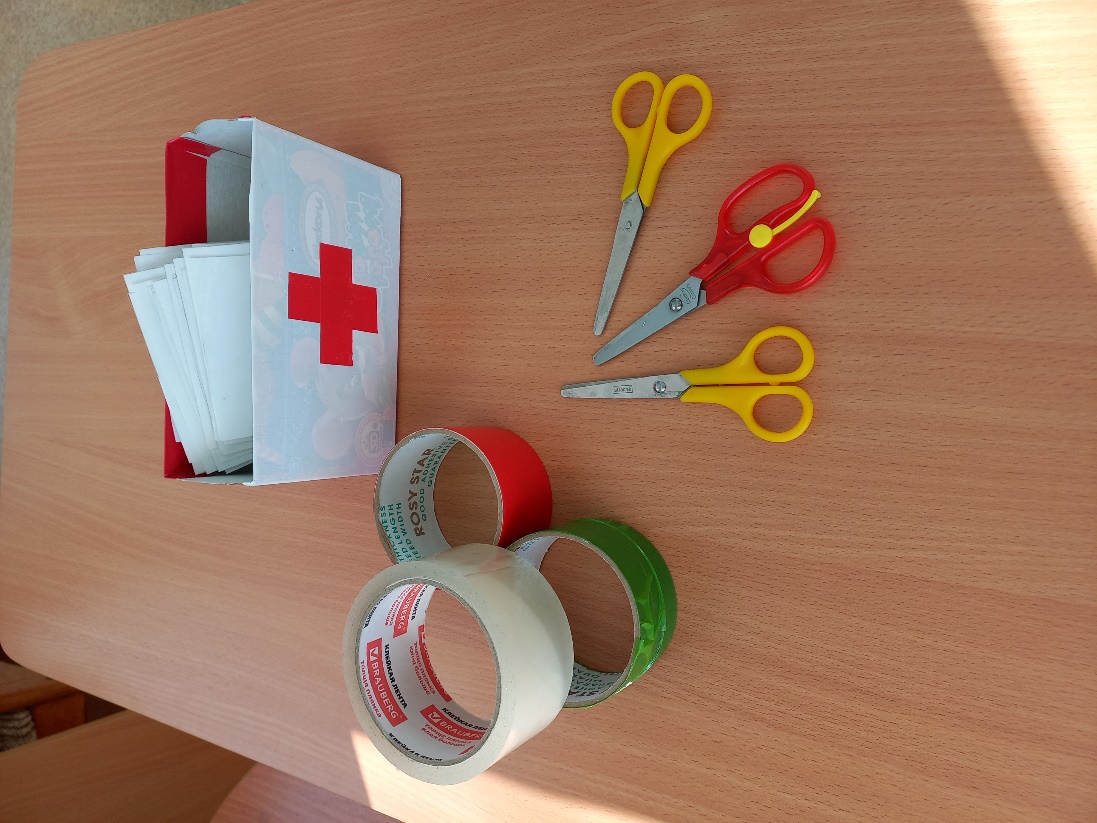 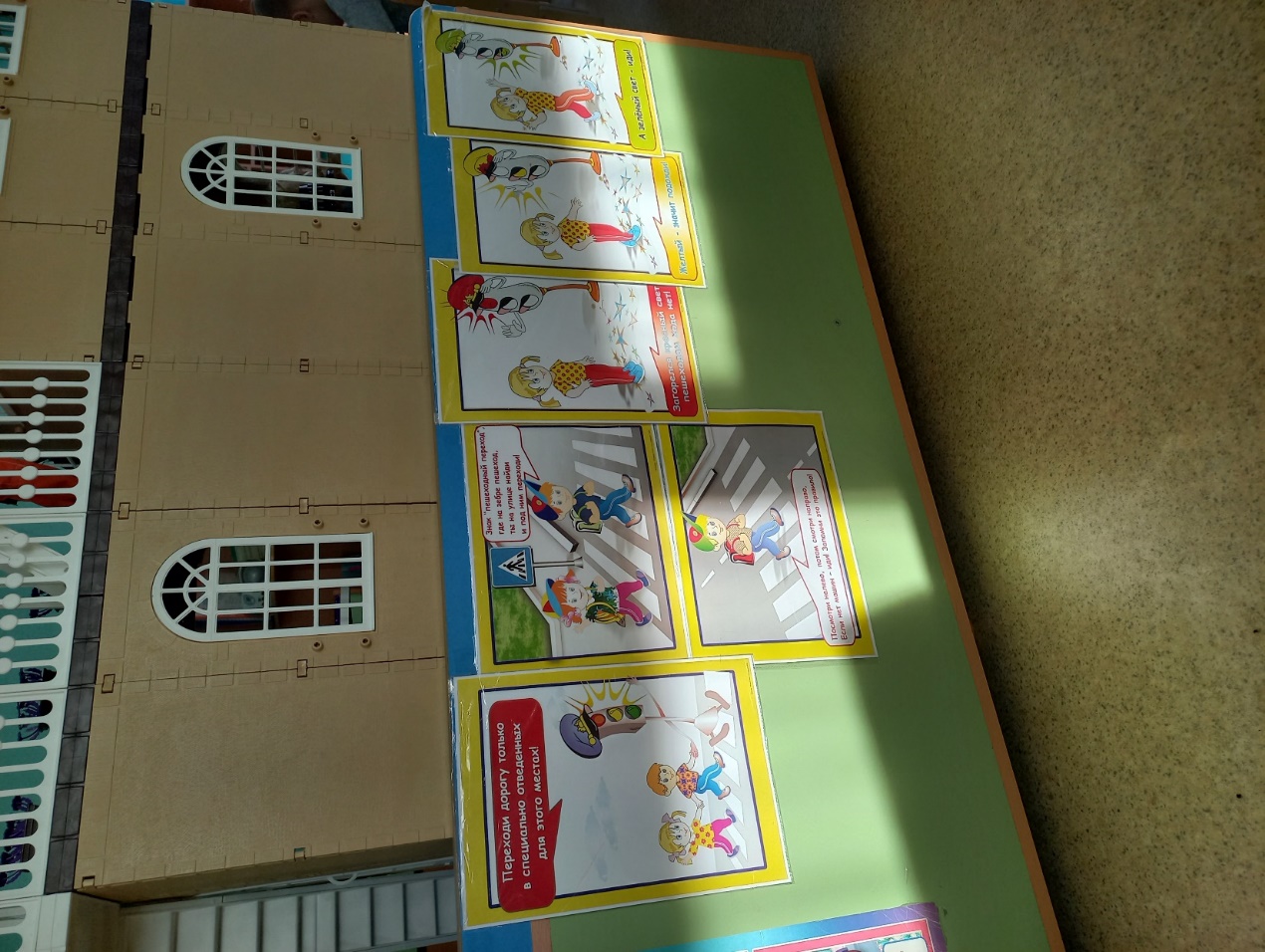 Формирование основ безопасности в быту, социуме, природе
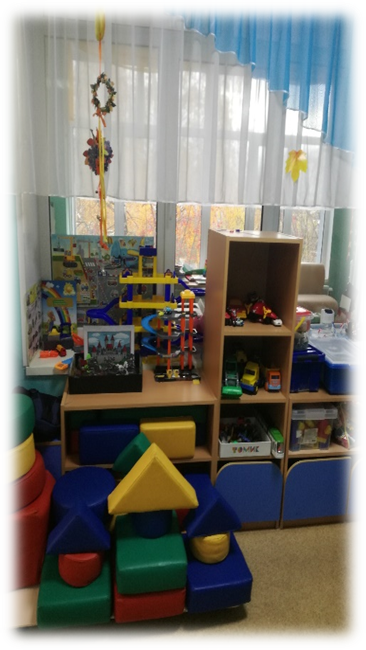 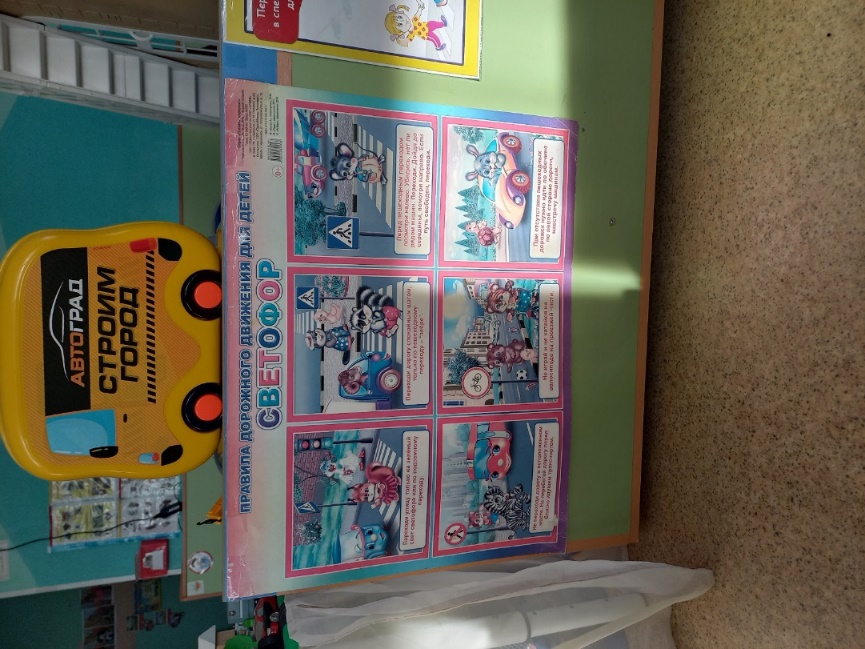 Уголок ПДД
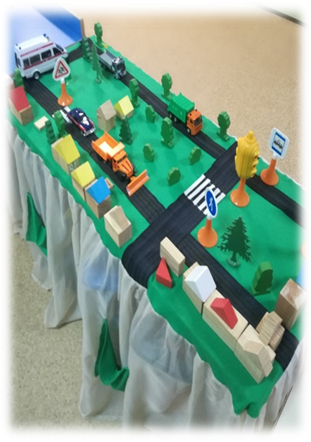 Уголок конструирования
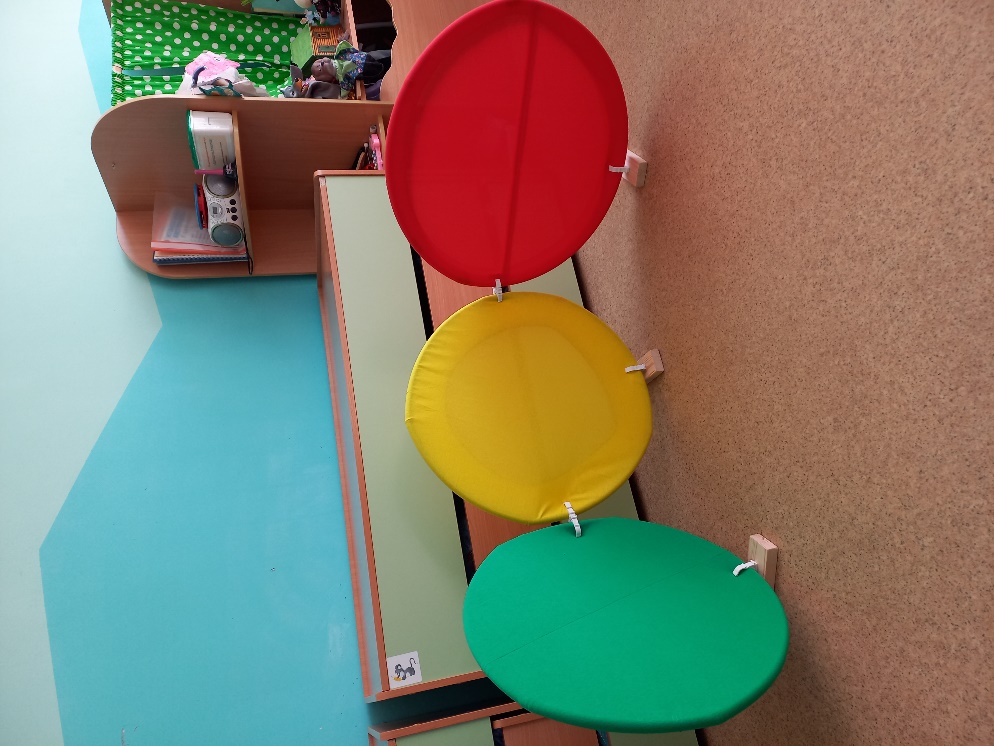 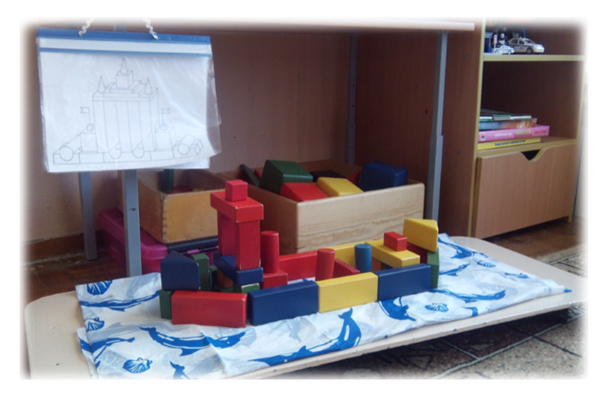 Ширма с атрибутами работы службы МЧС, специального транспорта; мобильные платформы
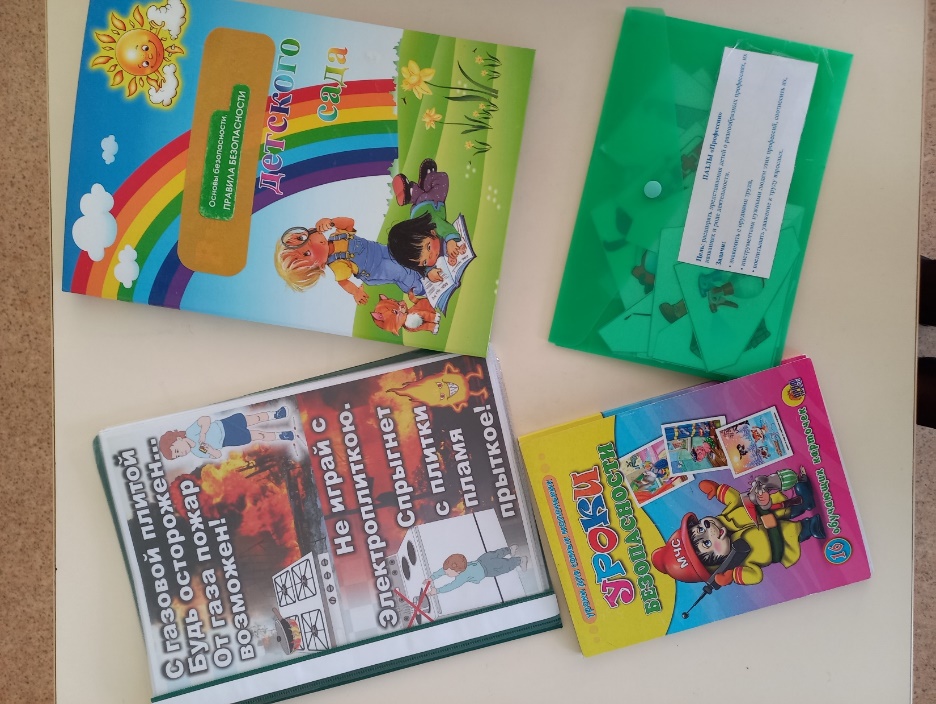 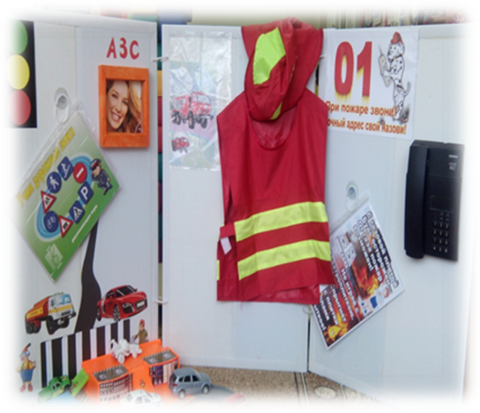 Дидактические пособия по технике безопасности в быту, дома, на улицах города
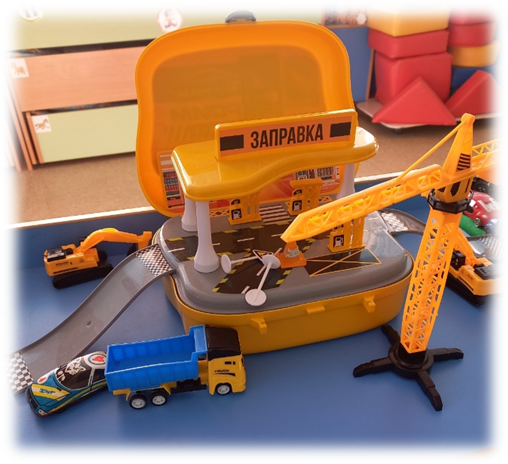 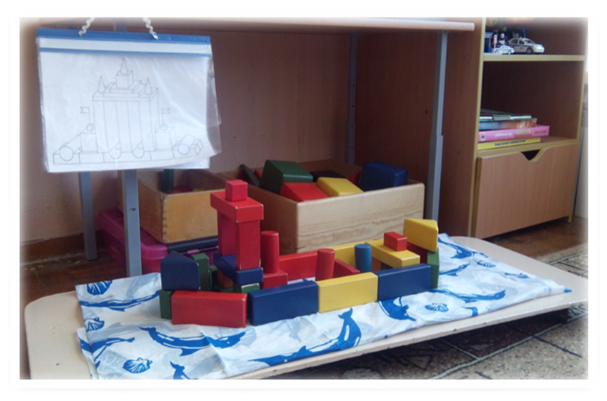 Ткани разных цветов и размеров
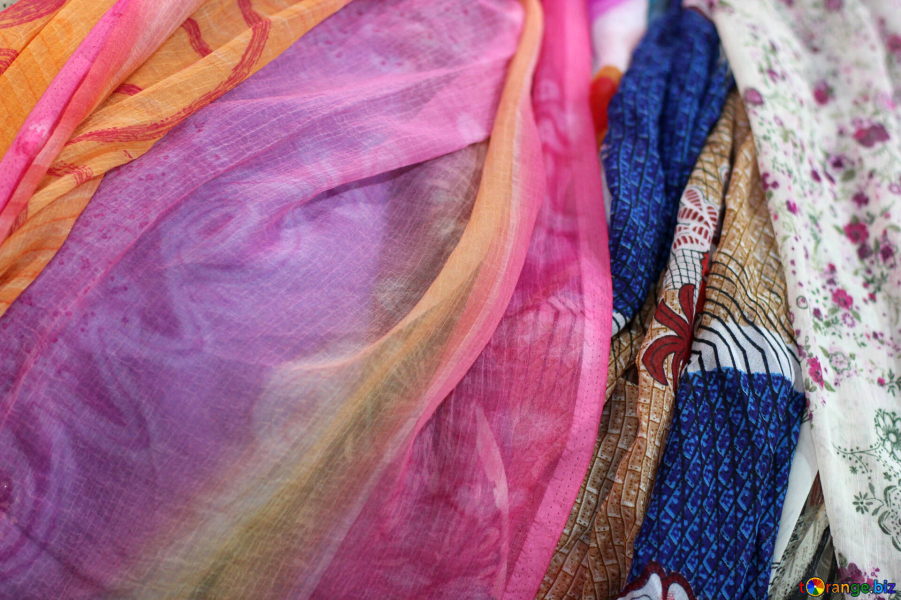 Коробка с предметами - заместителями
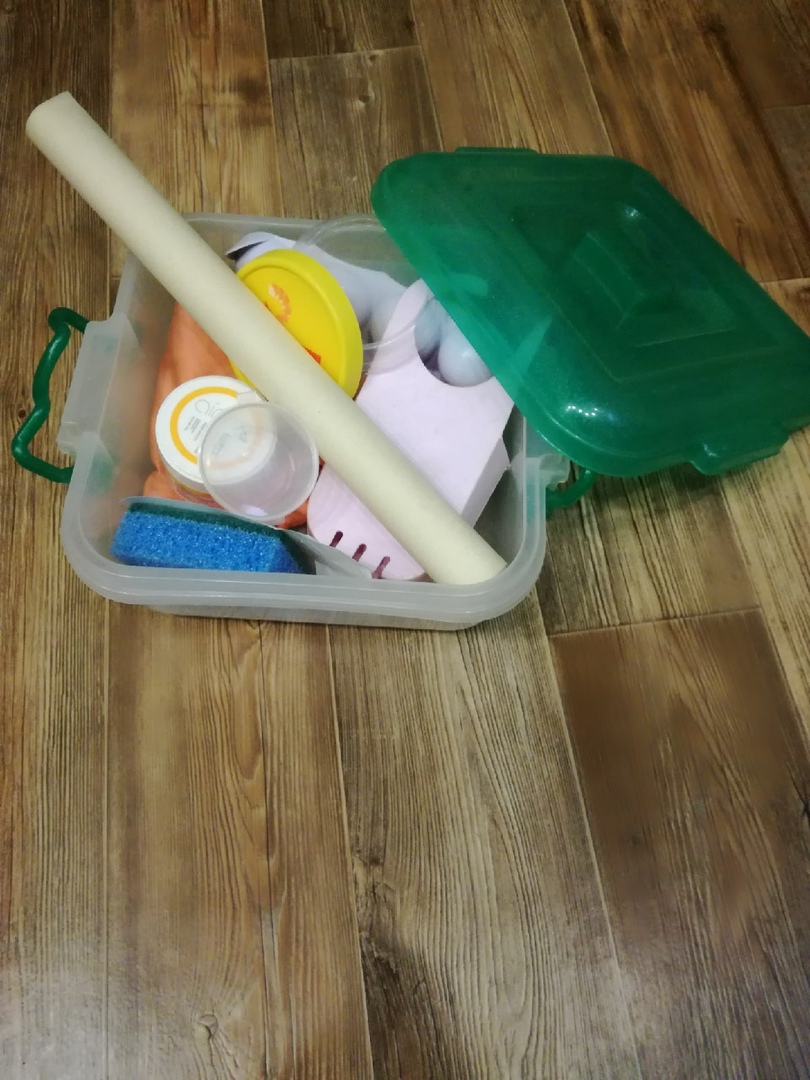 Уголок «Остров сокровищ»
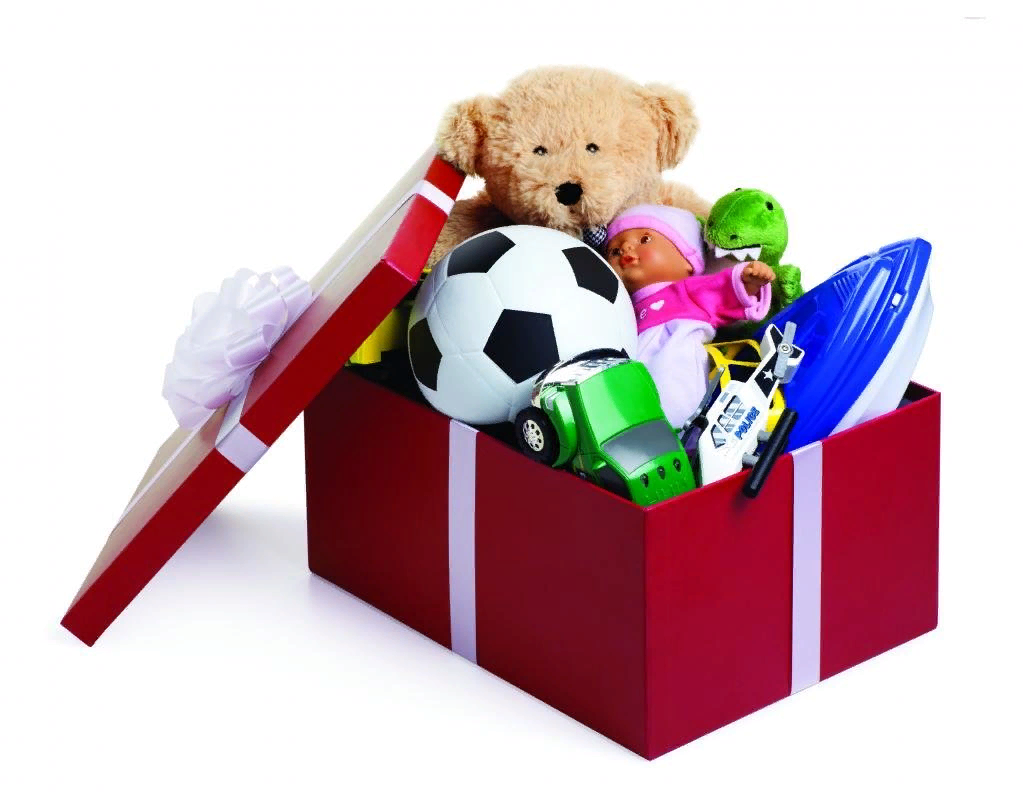 Боголепова Дина Александровна
Воспитатель
МБДОУ «Детский сад №27»
89506002886@yandex.ru
телефон:+79506002886
Нижегородская область, город Балахна